ПОДДЕРЖКА ПРОМЫШЛЕННОСТИ
МОСКОВСКОЙ ОБЛАСТИ
ФЕДЕРАЛЬНЫЕ
МЕРЫ ПОДДЕРЖКИ
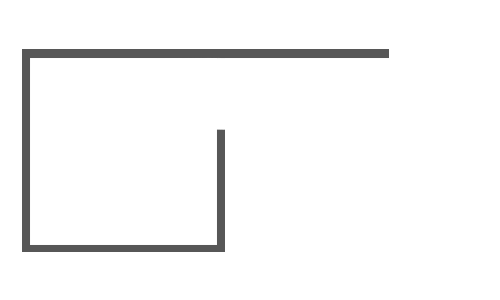 МИНПРОМТОРГ РОССИИ
ПП РФ – Постановление Правительства Российской Федерации
2
ПП РФ от 30.04.2009 №372

Освобождение от НДС на ввоз технологического оборудования (в том числе комплектующих и запасных частей к нему), аналоги которого не производятся в Российской Федерации
Сейчас более 280 видов оборудования в перечне
Льгота применяется автоматически при предъявлении номенклатуры на таможне. 

(Условия применения льготы согласно статье 150 части второй НКРФ)
372
ПП РФ от 12.07.2011 №565

Льготы по ввозным таможенным пошлинам:
Таможенные платежи уплачиваются не при ввозе иностранных товаров-комплектующих на территорию РФ, а позже, после того как ввезенные товары будут переработаны.
(Допускается применение таможенной процедуры переработки для внутреннего потребления до 31 декабря 2020 г.)
565
Льгота применяется автоматически при соблюдении следующих условий:
1) наличие документа об условиях переработки товаров для внутреннего потребления;
2) возможность идентификации таможенными органами иностранных товаров в продуктах их переработки;
3) невозможность восстановления продуктов переработки до первоначального состояния экономически выгодным способом;
4) уплата специальных, антидемпинговых, компенсационных пошлин;
Операции по переработке для внутреннего потребления включают в себя:

1) переработку или обработку товаров;
2) изготовление товаров, включая монтаж, сборку, разборку и подгонку.
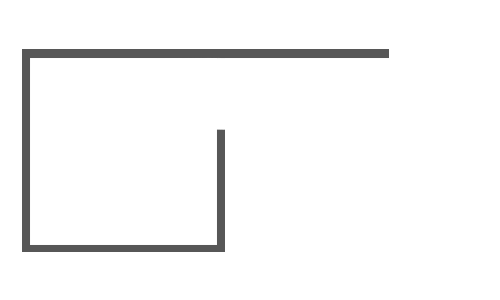 МИНПРОМТОРГ РОССИИ
ПП РФ – Постановление Правительства Российской Федерации
2.1
529
ПП РФ от 30.04.2019 №529 - Субсидия на возмещение части затрат на разработку цифровых платформ и (или) программных продуктов.
Механизм
Требования к проекту
"Комплексный проект" - комплекс взаимосвязанных мероприятий и процессов по разработке цифровых платформ и (или) программных продуктов в целях создания и (или) развития производства высокотехнологичной промышленной продукции, ограниченный по времени и ресурсам
Минпромторг России проводит сбор заявок ежегодно после объявления конкурса (размещение Извещения)(в 2019 году отбор проходил с 23.09.2019 по 16.10.2019).
Доля необходимого софинансирования -  не менее 50%
Прием конвертов с заявками и прилагаемыми документами осуществляется по месту нахождения Минпромторга России.
Список показателей результативности проекта

Внедрение результатов работ в организациях, выпускающих высокотехнологичную промышленную продукцию либо осуществляющих деятельность в области прикладных научных исследований и разработок, направленных на создание высокотехнологичной промышленной продукции;
Функционирование разработанных цифровых платформ и программных продуктов с использованием субтехнологии одной из сквозных цифровых технологий, включенных в состав дорожных карт по направлениям развития сквозных цифровых технологий, предусмотренных национальной программы "Цифровая экономика РФ";
Внесение разработанных программных продуктов в Единый реестр российских программ для электронных вычислительных машин и баз данных в соответствии с постановлением Правительства РФ от 16.112015 №1236.
Документы
Заявка
Бизнес-план комплексного развития
Справка о наличии успешного опыта реализации функционально либо архитектурно схожих комплексных проектов
Справка о том, что организация не получает средства из фед.бюджета на теже цели
Справка о заинтересованности в получении субсидии, обоснование
Справка налогового органа
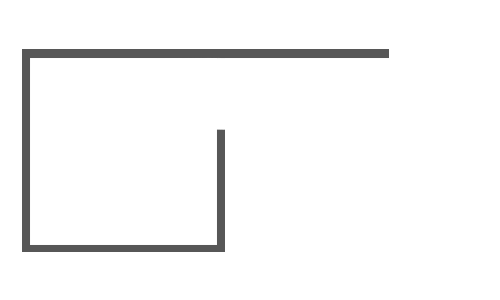 МИНПРОМТОРГ РОССИИ
ПП РФ – Постановление Правительства Российской Федерации
2.2
ПП РФ от 25.05.2017 №634 - СУБСИДИИ НА КОМПЕНСАЦИЮ ЧАСТИ ЗАТРАТ
НА ПРОИЗВОДСТВО И РЕАЛИЗАЦИЮ ПИЛОТНЫХ ПАРТИЙ СРЕДСТВ
ПРОИЗВОДСТВА ПОТРЕБИТЕЛЯМ

Субсидии предоставляются на возмещение части документально подтвержденных затрат на производство и реализацию пилотных партий средств производства потребителям, фактически понесенных организациями в одном из следующих периодов:
в течение 12 месяцев до дня подачи заявления о предоставлении субсидии - для организаций, прошедших отбор, объявленный до 15 мая текущего финансового года;
в течение 12 месяцев до дня заключения договора о предоставлении субсидии - для организаций, прошедших отбор, объявленный после 15 мая текущего финансового года.
634
УСЛОВИЯ
Субсидии предоставляются в размере не более 50 % общего объема следующих фактически понесенных затрат (всех или отдельных видов), входящих в себестоимость пилотной партии.
МЕХАНИЗМ
Субсидии предоставляются организациям, прошедшим отбор на право получения субсидий, в пределах бюджетных ассигнований, предусмотренных в федеральном бюджете, и лимитов бюджетных обязательств, доведенных в установленном порядке до Минпромторг РФ как получателя средств федерального бюджета на цели субсидии.

Отбор проводится межведомственной комиссией по отбору получателей субсидий, создаваемой Минпромторг РФ.
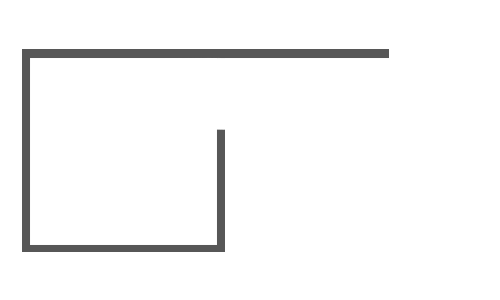 МИНПРОМТОРГ РОССИИ
ПП РФ – Постановление Правительства Российской Федерации
2.3
ПП РФ от 10.05.2020 №651 – Поддержка системообразующих компаний
Компании, включённые в перечень системообразующих предприятий, могут претендовать на дополнительные меры поддержки:
субсидии на возмещение затрат на производство, выполнение работ и предоставление услуг;
отсрочка (рассрочка) по уплате налогов, авансовых платежей со сроками уплаты в 2020 году, кроме НДПИ и акцизов в случае снижения доходов на 10% и более. При падении выручки более чем на 50% компаниям может быть предоставлена рассрочка на срок до 5 лет;
Государственные гарантии по кредитам или облигационным займам, привлекаемым системообразующими организациями на цели, устанавливаемые Правительством в рамках мер, направленных на решение неотложных задач по обеспечению устойчивости экономического развития, предусмотрены постановлением Правительства от 10 мая 2017 года №549.
651
Включение в перечень системообразующих компаний.
Системообразующее предприятие не должно являться иностранным юридическим лицом, доля иностранного участия в уставном (складочном) капитале не должна превышать 50% (исключение может быть сделано по решению Правительственной комиссии по повышению устойчивости развития российской экономики).
Должен быть проведён предварительный анализ финансово-хозяйственной деятельности организации и выполнена оценка её финансовой устойчивости (стресс-тест) в соответствии с порядком, утверждаемым Минэкономразвития.
На дату подачи заявления о предоставлении мер поддержки у компании не должно быть недоимки по налогам, сборам, задолженности по иным обязательным платежам в бюджеты бюджетной системы Российской Федерации на сумму более 10 тыс. рублей, а также просроченной задолженности по возврату в федеральный бюджет прежде полученных субсидий.
ТРЕБОВАНИЯК ЗАЯВИТЕЛЮ
Дополнительная информация
Кредиты по льготной ставке могут получить дочерние общества системообразующих организаций, так же как и их материнские компании. Суммарный объём кредита, выданный группе компаний, не должен превышать 3 млрд рублей, а ставка – 5% годовых. Период субсидирования ставки – 1 год со дня заключения кредитного договора.
Размер предприятия
Среднее (100-250 человек)
Крупное (от 250 человек)
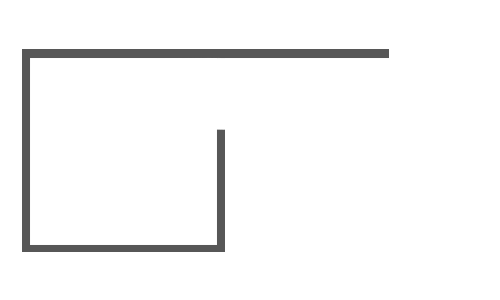 МИНПРОМТОРГ РОССИИ
ПП РФ – Постановление Правительства Российской Федерации
2.4
696
ПП РФ от 14.05.2020 №696 - Кредит на поддержку занятости под 2%. (для системообразующих и особо пострадавших отраслей)
Кредит можно использовать на цели:
выплаты заработной платы,
рефинансирования ранее взятого кредита на выплату зарплат под 0%,
прочие расходы на осуществление предпринимательской деятельности, за исключением за исключением выплаты дивидендов, выкупа собственных акций или долей в уставном капитале, благотворительности.
Если работодателю удастся сохранить в штате сотрудников, то кредит отдавать не придется — 1 апреля 2021 года он будет списан:
если на конец каждого месяца, в течение которых действовал кредитный договор, на предприятии сохранялась занятость не менее 90% от той, что была на 1 июня 2020 года, кредит и проценты будут списаны полностью;
если численность сохранялась в размере не менее 80%, то спишут половину кредита и процентов;
в случае невыполнения условий по численности заемщик не сможет претендовать на списание кредита, но не лишится льготной ставки в 2% до 1 апреля 2021 года. После ставка уже станет рыночной. Кредит нужно будет погасить тремя равными платежами: 30 апреля, 30 мая и 30 июня 2021 года.
Гарантию по кредиту предоставит ВЭБ.РФ

Банкам – участникам программы будет выделено 5,7 млрд рублей на возмещение недополученных доходов. Суммарный объём выданных займов должен составить не менее 248 млрд рублей.
Регулярность оказания меры поддержки: Единоразово
Документы : Заявка на получение кредита (Обратиться в банк – участник программы )
Предприятия Московской области могут обратиться в 27 банков-участник программы ( в т.ч. ВТБ, Открытие, МСП банк, Сбербанк, Райффайзенбанк и т.д.)
Более подробную информацию можно получить на портале мойбизнес.рф .
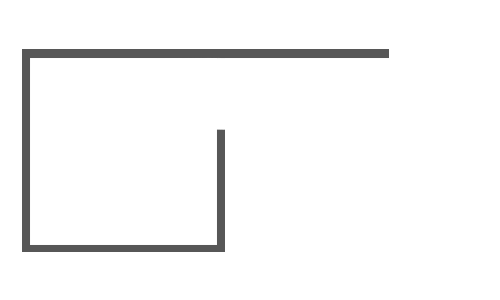 МИНПРОМТОРГ РОССИИ
ПП РФ – Постановление Правительства Российской Федерации
2.5
831
ПП РФ от 11.08.2015 №831 - Субсидия на возмещение части затрат на уплату процентов по кредитам, полученным на реализацию инвестиционных проектов создания объектов индустриальных (промышленных) парков и (или) технопарков.
Субсидии предоставляются управляющей компании в целях возмещения части фактически произведенных и документально подтвержденных затрат на уплату процентов по кредитам управляющим компаниям, осуществляющими деятельность по управлению индустриальными парками

Необходимость софинансирования проекта не менее 20 % общей стоимости инвестиционного проекта.
Для заключения договора управляющая компания в установленный срок  (указан в Извещении, публикация которого проходит ежегодно) представляет в Минпромторг России  заявку, в 1 экземпляре на бумажном носителе и ее копию в виде электронного документа на электронном носителе  включающую в себя:
план-график
Краткое описание и целевые показатели эффективности реализации инвестиционного проекта
расчет размера субсидии
и другие в соответствии с Постановлением.

Минпромторг России рассматривает заявку в течение 30 дней со дня окончания приема заявок и направляет решение о заключении договора.
.
Список показателей результативности проекта

Объем инвестиций управляющей компании;
Количество резидентов;
Налоговые поступления в бюджет - всего;
               в том числе:  в федеральный бюджет
                                      в региональный бюджет
                                      в местный бюджет
Бюджетная эффективность;
Среднегодовой темп роста производительности труда;
Количество высокопроизводительных рабочих мест.
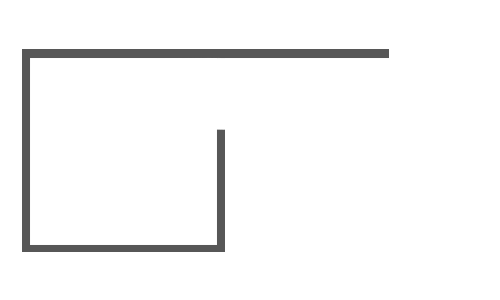 МИНПРОМТОРГ РОССИИ
ПП РФ – Постановление Правительства Российской Федерации
2.6
961
ПП РФ от 25.10.2013 №961 - Субсидии экспортерам промышленной продукции военного назначения на возмещение части затрат на уплату процентов по кредитам.
Размер субсидии определяется из расчета 2/3 суммы произведенных затрат организацией на уплату %  по кредиту при условии, что % ставка по кредиту будет меньше ставки рефинансирования ЦБ РФ
Для получения субсидии организация представляет в Минпромторг России заявление по форме, утверждаемой Министерством, с приложением следующих документов:
Заверенные документы, подтверждающие отсутствие задолженностей
расчет размера субсидии
описание поставляемой продукции
и другие в соответствии с Постановлением.

Предоставление субсидии осуществляется в порядке очередности, формируемой исходя из даты поступления документов, соответствующих требованиям и условиям

Решение о предоставлении субсидии принимается Минпромторгом России в срок до 25 декабря текущего финансового года.
Требования к заявителю 

направление организацией кредитных ресурсов на производство и (или) экспорт промышленной продукции военного назначения;

своевременное исполнение организацией кредитных договоров в сроки и объемах, которые установлены графиком погашения кредита;

отсутствие у организации просроченной задолженности по обязательным платежам в федеральный бюджет и государственные внебюджетные фонды
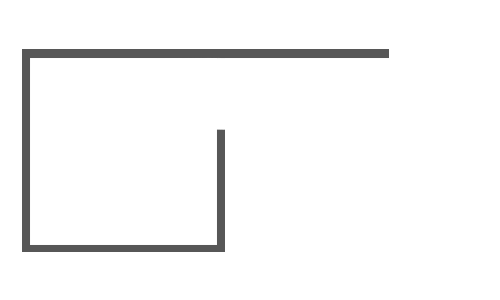 МИНПРОМТОРГ РОССИИ
ПП РФ – Постановление Правительства Российской Федерации
2.7
925
ПП РФ от 16.09.2016 №925 - О ПРИОРИТЕТЕ ТОВАРОВ РОССИЙСКОГО ПРОИСХОЖДЕНИЯ, РАБОТ, УСЛУГ, ВЫПОЛНЯЕМЫХ, ОКАЗЫВАЕМЫХ РОССИЙСКИМИ ЛИЦАМИ, ПО ОТНОШЕНИЮ К ТОВАРАМ, ПРОИСХОДЯЩИМ ИЗ ИНОСТРАННОГО ГОСУДАРСТВА, РАБОТАМ, УСЛУГАМ, ВЫПОЛНЯЕМЫМ, ОКАЗЫВАЕМЫМ ИНОСТРАННЫМИ ЛИЦАМИ

цена товара при определении победителя закупки учитывается с 15%-ой скидкой
цена радиоэлектронной продукции при определении победителя закупки учитывается с 30%-ой скидкой (изменения от ПП РФ от 10.07.2019 № 878)
1016 и 1017
ПП РФ от 14.12.2010 №1016 и №1017
Отбор инвестиционных проектов и принципалов для предоставления государственных гарантий Российской Федерации по кредитам либо облигационным займам, привлекаемым на осуществление инвестиционных проектов при следующих условиях:

Проекты, направленные на создание новых и (или) реконструкцию существующих социальных, агропромышленных, промышленных, коммунальных и транспортных объектов и их последующую эксплуатацию;
Проекты в области энергосбережения и повышения энергетической эффективности в сферах ЖКХ или промышленности.
не менее 20 процентов полной стоимости проекта финансируются принципалом за счет собственных средств;
Основные условия:
Госгарантия предоставляется по кредиту Внешэкономбанка, российского банка либо по облигационному займу.
Минимальный объем госгарантии: от 1 млрд. руб., для промышленности от 0,5 млрд. руб.
Предельный объем госгарантии: до 50% полной стоимости проекта.
Срок предоставления госгарантии: от 4 до 20 лет.
Срок действия госгарантии: срок исполнения гарантируемых обязательств, увеличенный на 90 календарных дней.
Для участия принципал подает пакет документов в ФОИВ в сфере реализации проекта;
ФОИВ проводит проверку в течение 15 рабочих дней со дня представления заявителем документов и направляет свое заключения в межведомственную комиссию;
Межведомственная комиссия в течение 15 рабочих дней со дня получения от ФОИВ документов принимает решение об отборе проекта.
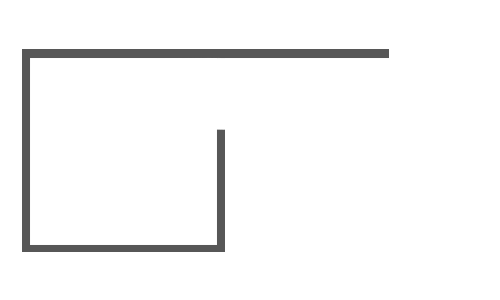 МИНПРОМТОРГ РОССИИ
ПП РФ – Постановление Правительства Российской Федерации
2.8
1649
ПП РФ от 12.12.2019 №1649 - Субсидии на компенсацию части затрат на проведение НИОКР по современным технологиям в рамках реализации инновационных проектов
Минпромторг РФ проводит конкурс не позднее 1 августа текущего финансового года в пределах бюджетных ассигнований, предусмотренных федеральным законом о федеральном бюджете на соответствующий финансовый год и плановый период, и лимитов бюджетных обязательств, доведенных в установленном порядке.
Минпромторг России не позднее чем за 15 календарных дней до дня проведения конкурса размещает на своем сайте Извещение. Формирует конкурсную комиссию. По итогам работы конкурсной комиссии составляется протокол оценки и сопоставления заявок на участие в конкурсе, в котором указываются:
наименование современной технологии, по которой планируется проведение научно-исследовательских работ;
рейтинг для каждой заявки на участие в конкурсе и присвоенный заявке на участие в конкурсе порядковый номер;
размер субсидии, предоставляемой победителю конкурса.
Список показателей результативности проекта
Объем реализации готовой продукции (в натуральном и денежном выражении);
Объем фактически произведенных расходов на выполнение научно-исследовательских и опытно-конструкторских работ, тыс. рублей (за счет бюджетных и иных средств).
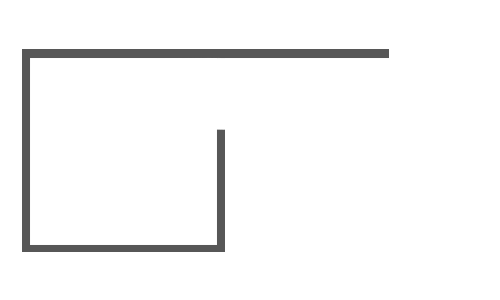 МИНПРОМТОРГ РОССИИ
ПП РФ – Постановление Правительства Российской Федерации
2.9
1908
ПП РФ от 27.12.2019 №1908 - Субсидии на стимулирование спроса и повышение конкурентоспособности российской промышленной продукции (Единая лизинговая субсидия)
Субсидии предоставляются лизинговым организациям на возмещение потерь в доходах при предоставлении лизингополучателю льготных условий по договорам лизинга на промышленную продукцию в соответствии с предельными объемами государственной поддержки.

Совокупный размер субсидии, предоставляемый одной лизинговой организации в случае, если в рамках одного вида промышленной продукции подано свыше 3 заявлений об участии в квалификационном отборе, не может превышать 30 % предельных объемов государственной поддержки.
Субсидии предоставляются организациям, включенным в реестр получателей субсидии, при соблюдении ими следующих условий:
договор лизинга заключен не ранее 1 января текущего финансового года на срок не менее 12 месяцев со дня подписания акта приема-передачи промышленной продукции, произведенной не ранее 1 января года, предшествующего году получения субсидии, в лизинг;
государственная поддержка производства и реализации единицы промышленной продукции осуществляется один раз в течение срока службы такой единицы продукции;
В целях проведения квалификационного отбора Минпромторг России ежегодно, не позднее 1 октября года (для 2020 года - не позднее 27 января 2020 г.), предшествующего году, в котором планируется предоставление субсидии, размещает Извещение о проведении квалификационного отбора в ГИСП, где указаны даты проведения и место подачи документов.
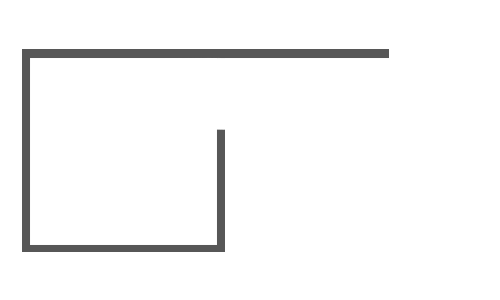 МИНПРОМТОРГ РОССИИ
ПП РФ – Постановление Правительства Российской Федерации
3
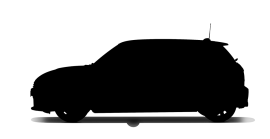 ТРАНСПОРТНОЕ МАШИНОСТРОЕНИЕ 
И АВТОМОБИЛЕСТРОЕНИЕ
ОТРАСЛЕВЫЕ СУБСИДИИ
ПП РФ от 03.01.2014 №3
ПП РФ от 15.01.2014 №29
ПП РФ от 15.01.2014 №30
ПП РФ от 15.01.2014 №31
ПП РФ от 15.01.2014 №32
ПП РФ от 22.02.2014 №134
ПП РФ от 22.02.2018 №186
ПП РФ от 23.02.2019 №191
ПП РФ от 18.03.2015 №244
ПП РФ от 16.04.2015 №364
ПП РФ от 13.05.2016 №405
ПП РФ от 20.06.2013 №520
ПП РФ от 10.05.2020 №651
ПП РФ от 13.05.2020 №667
ПП РФ от 13.05.2020 №669
ПП РФ от 16.07.2016 №677
ПП РФ от 22.05.2020 №726
ПП РФ от 31.08.2016 №865
ПП РФ от 10.09.2016 №905
ПП РФ от 19.11.2014 №1223
ПП РФ от 26.10.2018 №1278
ПП РФ от 27.12.2012 №1401
ПП РФ от 27.12.2012 №1432
ТЯЖЕЛОЕ МАШИНОСТРОЕНИЕ, МЕТАЛЛУРГИЯ, СТАНКОСТРОЕНИЕ, ПИЩЕВОЕ МАШИНОСТРОЕНИЕ
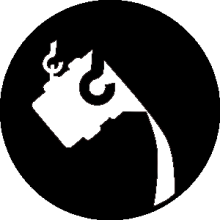 ПП РФ от 03.01.2014 №3 
ПП РФ от 21.01.2014 №42
ПП РФ от 23.02.2019 №191
ПП РФ от 30.04.2019 №541
ПП РФ от 10.05.2017 №547
ПП РФ от 10.05.2020 №651
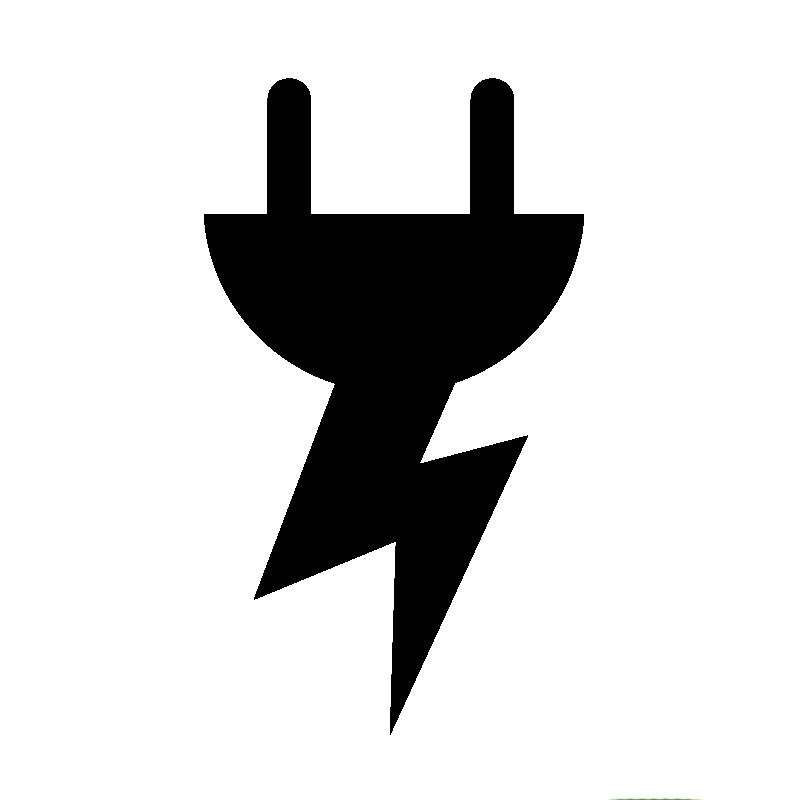 ЭЛЕКТРОННАЯ И РАДИОЭЛЕКТРОННАЯ ПРОМЫШЛЕННОСТЬ
ПП РФ от 17.02.2016 №109
ПП РФ от 17.02.2016 №110ПП РФ от 10.05.2020 №651
ПП РФ от 23.12.2016 №1450
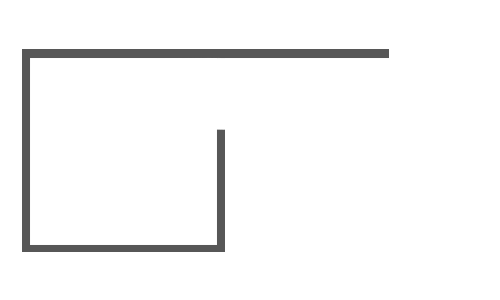 МИНПРОМТОРГ РОССИИ
ПП РФ – Постановление Правительства Российской Федерации
3.1
ОТРАСЛЕВЫЕ СУБСИДИИ
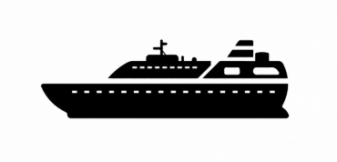 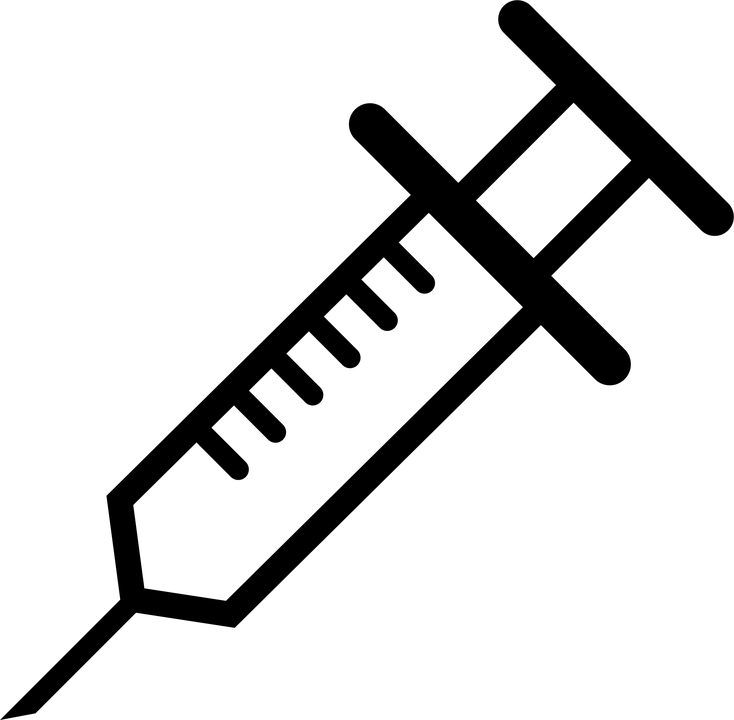 ЛЕГКАЯПРОМЫШЛЕННОСТЬ
И ДЕТСКИЕ ТОВАРЫ
СУДОСТРОЕНИЕ
АВИАСТРОЕНИЕ
ПП РФ от 14.03.2018 №253
ПП РФ от 22.05.2008 №383
ПП РФ от 27.04.2017 №502
ПП РФ от 04.12.2019 №1584
ПП РФ от 27.12.2019 №1917
ПРОИЗВОДСТВО МЕДИЦИНСКИХ ИЗДЕЛИЙ И ФАРМАЦЕВТИКА
ПП РФ от 16.02.2008 №91
ПП РФ от 04.04.2016 №267
ПП РФ от 19.03.2018 №301
ПП РФ от 17.04.2013 №349
ПП РФ от 01.07.2016 №623
ПП РФ от 26.06.2018 №733
ПП РФ от 22.10.2012 №1073ПП РФ от 21.12.2018 №1621
ПП РФ от 27.12.2017 №1662
ПП РФ от 28.12.2017 №1675
ПП РФ от 03.01.2014 №3
ПП РФ от 18.01.2017 №27
ПП РФ от 18.01.2017 №30
ПП РФ от 12.03.2015 №214
ПП РФ от 30.04.2019 №541
ПП РФ от 27.08.2016 №857
ПП РФ от 12.12.2019 №1649
ПП РФ от 18.01.2017 №27
ПП РФ от 16.11.2019 №1463
ПП РФ от 16.11.2019 №1464
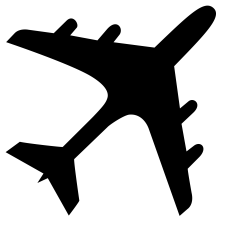 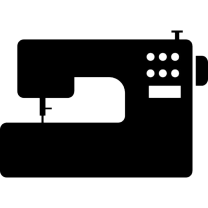 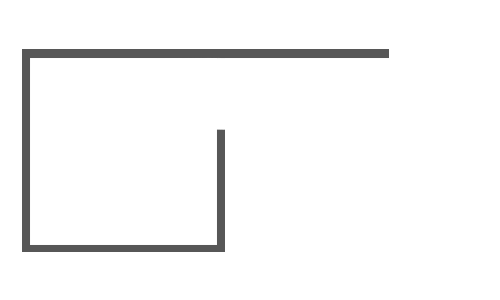 ПРАВИТЕЛЬСТВО РФ
ПП РФ – Постановление Правительства Российской Федерации
4
218
Министерство образования и науки РФ
ПП РФ от 09.04.2010 №218
Субсидии на проведение НИОКР И ОКР для промышленных предприятий:
до 100 млн руб.;
до 50% инвестиций в проект
Министерство экономического развития РФ
ПП РФ от 30.12.2018 №1764

Льготное кредитование для субъектов МСП в банках-партнерах
займ от 500 тыс. руб. до 2 млрд руб. сроком до 10 лет по ставке не выше 8,5 % на инвестиционные цели 
займ от 500 тыс. руб. до 500 млн руб. сроком до 3 лет по ставке не выше 8,5 % на пополнение оборотных средств
займ до 10 млн. руб. сроком до 5 лет по ставке не выше 9,95%  на развитие предпринимательской деятельности

Для получения кредита необходимо обратиться в уполномоченный банк.
1764
Консультации по программам льготных займов Фонда и мерам господдержки: 
 +7 495 120-24-16,  8 800 500-71-29
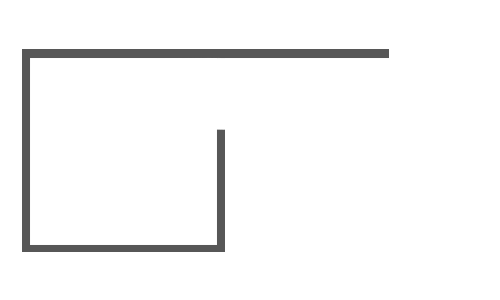 ФОНД РАЗВИТИЯ ПРОМЫШЛЕННОСТИ РФ
www.frprf.ru
5.
Программа финансирования «Проекты развития»
сумма займа – 50-500 млн рублей;
срок займа – не более 5 лет;
общий бюджет проекта – от 100 млн рублей;
софинансирование со стороны заявителя, частных инвесторов или банков – не менее 50% бюджета проекта;
процентная ставка: 1% годовых при условии экспорта новой продукции на сумму ≥ 50% от суммы займа в год; 3% годовых (в первые 3 года займа при предоставлении банковской гарантии) и 5% годовых (при других видах обеспечения), при этом ставки могут быть снижены на 2% годовых при условии закупки отечественного оборудования на сумму ≥ 50% от суммы займа;
периодичность рассмотрения заявки на предоставление меры поддержки - в порядке поступления
Требования к заявителю:

являться юр/лицом-коммерческой организацией или ИП, получение займов для которого не запрещено действующим законодательством или уставом;
являться юр/лицом или ИП, осуществляющим деятельность в сфере промышленности на территории РФ, на континентальном шельфе РФ, в исключительной экономической зоне РФ;
являться резидентом РФ;
не являться дочерним хозяйственным обществом юр/лиц, созданных в соответствии с законодательством иностранных государств и имеющих местонахождение в низконалоговой юрисдикции за пределами территории РФ;
бенефициарный владелец Заявителя не должен являться нерезидентом РФ, имеющим местонахождение (место жительства) в низконалоговой юрисдикции за пределами территории РФ;
раскрыть структуру собственности на момент подачи заявки;
Проекты должны быть направлены на внедрение передовых технологий, создание новых продуктов или организацию импортозамещающих производств
Необходимые документы для предоставления меры поддержки:

правоустанавливающие документы заявителя
документы, подтверждающие полномочия лица, действующего от имени заявителя
предложения заявителя по обеспечению возврата займа
бизнес-план
финансовая модель проекта
Консультации по программам льготных займов Фонда и мерам господдержки: 
 +7 495 120-24-16,  8 800 500-71-29
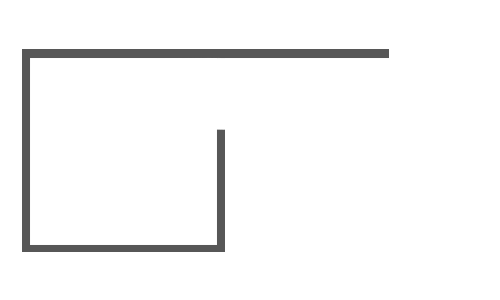 ФОНД РАЗВИТИЯ ПРОМЫШЛЕННОСТИ РФ
www.frprf.ru
5.1
Программа финансирования «Станкостроение»
сумма займа – 50-500 млн рублей;
срок займа – не более 7 лет;
общий бюджет проекта – от 62,5 млн рублей;
софинансирование со стороны заявителя, частных инвесторов или банков – не менее 20% бюджета проекта;
процентная ставка: 1%  годовых на первые 3 года займа и 5 % годовых на оставшийся срок.
периодичность рассмотрения заявки на предоставление меры поддержки - в порядке поступления
Требования к заявителю:

являться юр/лицом-коммерческой организацией или ИП, получение займов для которого не запрещено действующим законодательством или уставом;
являться юр/лицом или ИП, осуществляющим деятельность в сфере промышленности на территории РФ, на континентальном шельфе РФ, в исключительной экономической зоне РФ;
являться резидентом РФ;
не являться дочерним хозяйственным обществом юр/лиц, созданных в соответствии с законодательством иностранных государств и имеющих местонахождение в низконалоговой юрисдикции за пределами территории РФ;
бенефициарный владелец Заявителя не должен являться нерезидентом РФ, имеющим местонахождение (место жительства) в низконалоговой юрисдикции за пределами территории РФ;
раскрыть структуру собственности на момент подачи заявки;
Проекты должны быть направленны на производство станкоинструментальной продукции гражданского назначения, соответствующей принципам наилучших доступных технологий, с импортозамещающим или экспортным потенциалом
Необходимые документы для предоставления меры поддержки:

правоустанавливающие документы заявителя
документы, подтверждающие полномочия лица, действующего от имени заявителя
предложения заявителя по обеспечению возврата займа
бизнес-план
финансовая модель проекта
Консультации по программам льготных займов Фонда и мерам господдержки: 
 +7 495 120-24-16,  8 800 500-71-29
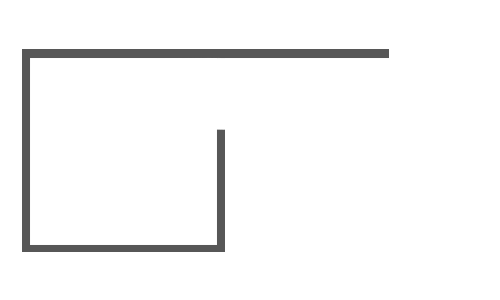 ФОНД РАЗВИТИЯ ПРОМЫШЛЕННОСТИ РФ
www.frprf.ru
5.2
Программа финансирования «Комплектующие изделия»
сумма займа – 50-500 млн рублей;
срок займа – не более 5 лет;
общий бюджет проекта – от 62,5 млн рублей;
софинансирование со стороны заявителя, частных инвесторов или банков – не менее 20% бюджета проекта;
процентная ставка: 1%  годовых на первые 3 года займа и 5 % годовых на оставшийся срок.
периодичность рассмотрения заявки на предоставление меры поддержки - в порядке поступления
Проекты должны быть направлены на организацию и/или модернизацию производства комплектующих изделий, применяемых в составе промышленной продукции, перечисленной в приложении к постановлению Правительства Российской Федерации "О критериях отнесения промышленной продукции к промышленной продукции, не имеющей аналогов, произведенных в Российской Федерации" от 17 июля 2015 г. № 719
Требования к заявителю:

являться юр. лицом, комм. организацией или ИП, получение займов для которого не запрещено действующим законодательством или уставом;
являться юр. лицом или ИП, осуществляющим деятельность в сфере промышленности на территории РФ, на континентальном шельфе РФ, в исключительной экономической зоне РФ;
являться резидентом РФ;
не являться дочерним хозяйственным обществом юр/лиц, созданных в соответствии с законодательством иностранных государств и имеющих местонахождение в низконалоговой юрисдикции за пределами территории РФ;
бенефициарный владелец Заявителя не должен являться нерезидентом РФ, имеющим местонахождение (место жительства) в низконалоговой юрисдикции за пределами территории РФ;
раскрыть структуру собственности на момент подачи заявки;
Необходимые документы для предоставления меры поддержки:

правоустанавливающие документы заявителя
документы, подтверждающие полномочия лица, действующего от имени заявителя
предложения заявителя по обеспечению возврата займа
бизнес-план
финансовая модель проекта
Консультации по программам льготных займов Фонда и мерам господдержки: 
 +7 495 120-24-16,  8 800 500-71-29
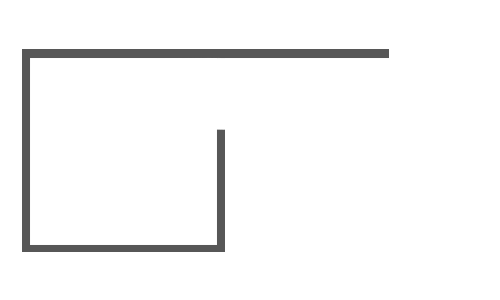 ФОНД РАЗВИТИЯ ПРОМЫШЛЕННОСТИ РФ
www.frprf.ru
5.3
Программа финансирования «Конверсия»
сумма займа – 80-750 млн рублей;
срок займа – не более 5 лет;
общий бюджет проекта – от 100 млн рублей;
софинансирование со стороны заявителя, частных инвесторов или банков – не менее 20% бюджета проекта;
процентная ставка: 1%  годовых на первые 3 года займа и 5 % годовых на оставшийся срок.
Проекты должны быть направленны на разработку и внедрение на предприятиях оборонно-промышленного комплекса выпуска высокотехнологичной конкурентоспособной промышленной продукции гражданского или двойного назначения
Требования к заявителю:

являться юр/лицом - коммерческой организацией, получение займов для которой не запрещено действующим законодательством или уставом Заявителя;
являться юр/лицом или ИП, осуществляющим деятельность в сфере промышленности на территории РФ, на континентальном шельфе РФ, в исключительной экономической зоне РФ;
являться юр/лицом, включенным в Сводный реестр организаций оборонно-промышленного комплекса, или дочерним хозяйственным обществом такого юр/лица;
являться резидентом РФ;
не являться дочерним хозяйственным обществом юр/лиц, созданных в соответствии с законодательством иностранных государств и имеющих местонахождение в низконалоговой юрисдикции за пределами территории РФ;
Необходимые документы для предоставления меры поддержки:

правоустанавливающие документы заявителя
документы, подтверждающие полномочия лица, действующего от имени заявителя
предложения заявителя по обеспечению возврата займа
бизнес-план
финансовая модель проекта
Консультации по программам льготных займов Фонда и мерам господдержки: 
 +7 495 120-24-16,  8 800 500-71-29
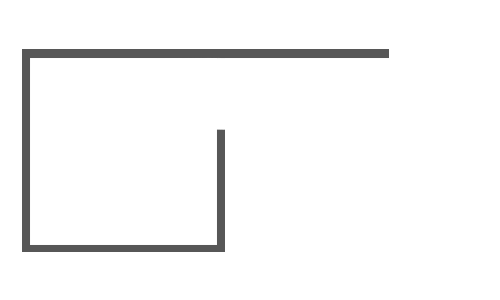 ФОНД РАЗВИТИЯ ПРОМЫШЛЕННОСТИ РФ
www.frprf.ru
5.4
Программа финансирования «Лизинг»
сумма займа – 5-500 млн рублей;
срок займа – не более 5 лет;
общий бюджет проекта – от 20 млн рублей;
софинансирование со стороны заявителя – не менее 10%;
процентная ставка: 1%  годовых.
целевой объем продаж новой продукции не менее 50% от суммы займа в год,  начиная со 2 года серийного производства;
периодичность рассмотрения заявки на предоставление меры поддержки - в порядке поступления
Требования к заявителю:

являться юр. лицом или ИП, осуществляющим деятельность в сфере промышленности на территории РФ, на континентальном шельфе РФ, в исключительной экономической зоне Российской Федерации;
являться резидентом РФ; 
не являться дочерним хозяйственным обществом юридических лиц, созданных в соответствии с законодательством иностранных государств и имеющих местонахождение в низконалоговой юрисдикции за пределами территории РФ;
являться юридическим лицом - коммерческой организацией или индивидуальным предпринимателем, получение займов для которого не запрещено действующим законодательством или уставом Заявителя;
должен раскрыть структуру собственности на момент подачи заявки;
не должен иметь просроченную задолженность по налогам, сборам и иным обязательным платежам в бюджеты бюджетной системы РФ, задолженность по заработной плате перед работниками, просроченную задолженность перед Фондом;
бенефициарный владелец Заявителя не должен являться нерезидентом Российской Федерации, имеющим местонахождение (место жительства) в низконалоговой юрисдикции за пределами территории Российской Федерации
Проекты должны быть направлены на поддержку технологического перевооружения и/или модернизацию основных производственных фондов российских субъектов деятельности в сфере промышленности
Необходимые документы для предоставления меры поддержки:

правоустанавливающие документы заявителя
документы, подтверждающие полномочия лица, действующего от имени заявителя
предложения заявителя по обеспечению возврата займа
бизнес-план
финансовая модель проекта
Консультации по программам льготных займов Фонда и мерам господдержки: 
 +7 495 120-24-16,  8 800 500-71-29
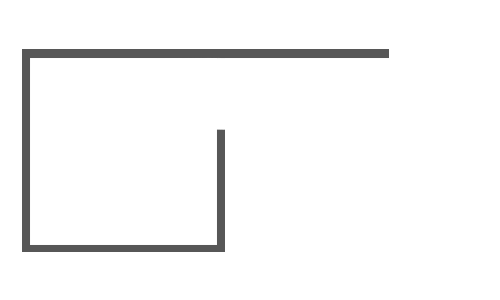 ФОНД РАЗВИТИЯ ПРОМЫШЛЕННОСТИ РФ
www.frprf.ru
5.5
Программа финансирования «Маркировка товаров»
сумма займа – 5-50 млн рублей;
срок займа – не более 2 лет для заявителей удовлетворяющих следующим критериям:
производит жизненно необходимые и важнейшие лекарственные препараты для медицинского применения;
сумма запрошенного займа превышает 20% среднегодовой выручки от реализации лекарственных препаратов для медицинского применения заявителя за последние 3 года.
                         не более 2 лет – для остальных заявителей;
процентная ставка - 1 % годовых;
соответствие оборудования требованиям ФРП.
Требования к заявителю:
Требования к заявителю :Заявитель должен соответствовать следующим требованиям:
являться юридическим лицом - коммерческой организацией или индивидуальным предпринимателем, получение займов для которого не запрещено действующим законодательством или уставом Заявителя;
являться юридическим лицом или индивидуальным предпринимателем, осуществляющим производство фармацевтической продукции на территории Российской Федерации, на континентальном шельфе Российской Федерации, в исключительной экономической зоне Российской Федерации;
являться резидентом Российской Федерации;
не являться дочерним хозяйственным обществом юридических лиц, созданных в соответствии с законодательством иностранных государств и имеющих местонахождение в низконалоговой юрисдикции за пределами территории Российской Федерации;
бенефициарный владелец Заявителя не должен являться нерезидентом Российской Федерации, имеющим местонахождение (место жительства) в низконалоговой юрисдикции за пределами территории Российской Федерации;
раскрыть структуру собственности, предоставить список аффилированных лиц и сведения о конечных бенефициарах на момент подачи заявки;
Проект должен быть направлен на внедрение системы мониторинга движения товаров (лекарственных препаратов, молочной продукции и воды).
Необходимые документы для предоставления меры поддержки:

Заявка на получение займа
Правоустанавливающие документы Заявителя
Документы, подтверждающие полномочия лица, действующего от имени Заявителя
Заверение Заявителя о том, что: средства займа не будут использованы им на финансирование расходов, на финансирование/возмещение которых выделяются бюджетные ассигнования из бюджетов системы Российской Федерации в соответствии с условиями иных нормативных правовых актов или муниципальных правовых актов
Заверение Заявителя о том, что средства займа будут расходоваться им в соответствии с целями и задачами проекта
Консультации по программам льготных займов Фонда и мерам господдержки: 
 +7 495 120-24-16,  8 800 500-71-29
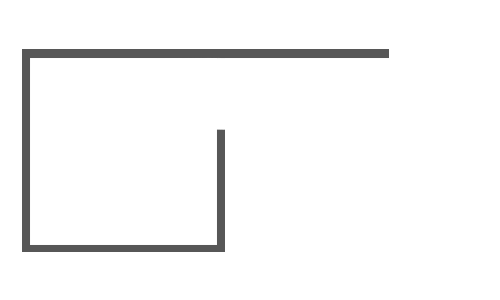 ФОНД РАЗВИТИЯ ПРОМЫШЛЕННОСТИ РФ
www.frprf.ru
5.6
Программа финансирования «Повышение производительности труда»
сумма займа – 50-300 млн рублей;
срок займа – не более 5 лет;
общий бюджет проекта – от 62,5 млн рублей;
софинансирование со стороны заявителя, частных инвесторов или банков – не менее 20% бюджета проекта;
процентная ставка: 1%  годовых.
периодичность рассмотрения заявки на предоставление меры поддержки - в порядке поступления;
Программа предназначена для финансирования проектов, направленных на повышение производительности труда на промышленных предприятиях (в рамках национального проекта "Производительность труда и поддержка занятости").
Требования к заявителю:

Заявителю необходимо быть участником региональной программы повышения производительности труда и иметь сертификат АНО «Федеральный центр компетенций в сфере производительности труда», о наличии у компании ключевых элементов производственной системы и достаточном уровне использования внутренних ресурсов повышения производительности или наладить у себя производственный поток-образец, подтвердив этот факт в федеральном или региональном центре компетенций
Целевой показатель прироста производительности труда должен соответствовать целевым показателям, установленным для предприятия Соглашением об участии в Нацпроекте для соответствующего года
Необходимые документы для предоставления меры поддержки:

правоустанавливающие документы заявителя
документы, подтверждающие полномочия лица, действующего от имени заявителя
предложения заявителя по обеспечению возврата займа
бизнес-план
финансовая модель проекта
сертификат ФЦК
Консультации по программам льготных займов Фонда и мерам господдержки: 
 +7 495 120-24-16,  8 800 500-71-29
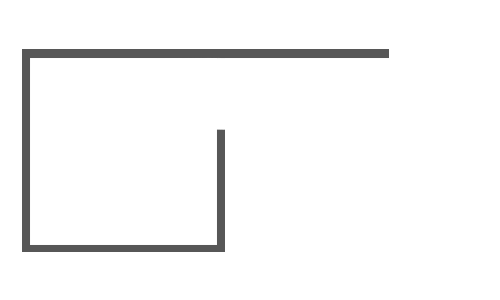 ФОНД РАЗВИТИЯ ПРОМЫШЛЕННОСТИ РФ
www.frprf.ru
5.7
Программа финансирования «Цифровизация промышленности»
сумма займа – 20-500 млн рублей;
срок займа – не более 5 лет;
общий бюджет проекта – от 25 млн рублей;
софинансирование со стороны заявителя, частных инвесторов или банков – не менее 20% бюджета проекта;
процентная ставка: 1%  – при приобретении для реализации проекта отечественного программного обеспечения в размере более 50 % суммы займа либо в случае привлечения в качестве Ключевого исполнителя по проекту Системного интегратора, удовлетворяющего критериям, утверждаемым Наблюдательным советом Фонда, или 5 % – в остальных случаях 
увеличение выработки на одного сотрудника – не менее 5% ежегодно, начиная со 2 года после получения займа.
Программа предназначена для финансирования проектов, направленных на внедрение цифровых и технологических решений, призванных оптимизировать производственные процессы на предприятии..
Требования к заявителю:

являться юр. лицом – комм. организацией или ИП, получение займов для которого не запрещено действующим законодательством или уставом Заявителя;
являться юр. лицом, комм. организацией или ИП, осуществляющим деятельность в сфере промышленности на территории РФ;
являться резидентом РФ;
не являться дочерним хозяйственным обществом юр. лиц, созданных в соответствии с законодательством иностранных государств и имеющих местонахождение в низконалоговой юрисдикции за пределами территории РФ;
бенефициарный владелец Заявителя не должен являться нерезидентом РФ, имеющим местонахождение (место жительства) в низконалоговой юрисдикции за пределами территории РФ;
раскрыть структуру собственности на момент подачи заявки;
не должно находиться в процессе реорганизации (за исключением реорганизации в форме преобразования, слияния или присоединения), ликвидации или банкротства на момент подачи заявки и/или получения займа.
Необходимые документы для предоставления меры поддержки:

правоустанавливающие документы заявителя
документы, подтверждающие полномочия лица, действующего от имени заявителя
предложения заявителя по обеспечению возврата займа
бизнес-план
финансовая модель проекта
сертификат ФЦК
Консультации по программам льготных займов Фонда и мерам господдержки: 
 +7 495 120-24-16,  8 800 500-71-29
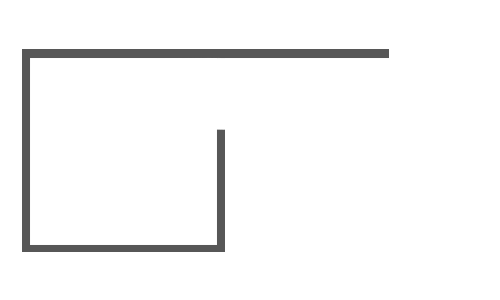 ФОНД РАЗВИТИЯ ПРОМЫШЛЕННОСТИ РФ
www.frprf.ru
5.8
Программа финансирования «Приоритетные проекты»
сумма займа – 500-2000 млн рублей;
срок займа – не более 7 лет;
общий бюджет проекта – от 625 млн рублей;
софинансирование со стороны заявителя, частных инвесторов или банков – не менее 20% бюджета проекта;
процентная ставка: 1%  – 1% годовых при банковской гарантии, при другом обеспечении - 5 % .
Допуск проектов к программе осуществляется по решению Минпромторга России. Заемное софинансирование предоставляется на проекты, реализуемые в приоритетных направлениях российской промышленности и направленные на импортозамещение, а также на локализацию и создание серийного производства конкурентоспособной на внешних рынках высокотехнологичной критически важной промышленной продукции.
Требования к заявителю:

являться юр. лицом – комм. организацией или ИП, получение займов для которого не запрещено действующим законодательством или уставом Заявителя;
являться юр. лицом, комм. организацией или ИП, осуществляющим деятельность в сфере промышленности на территории РФ;
являться резидентом РФ;
не являться дочерним хозяйственным обществом юр. лиц, созданных в соответствии с законодательством иностранных государств и имеющих местонахождение в низконалоговой юрисдикции за пределами территории РФ;
бенефициарный владелец Заявителя не должен являться нерезидентом РФ, имеющим местонахождение (место жительства) в низконалоговой юрисдикции за пределами территории РФ;
раскрыть структуру собственности на момент подачи заявки;
Необходимые документы для предоставления меры поддержки:

правоустанавливающие документы заявителя
документы, подтверждающие полномочия лица, действующего от имени заявителя
предложения заявителя по обеспечению возврата займа
согласие заявителя как субъекта кредитной истории на раскрытие информации, содержащейся в кредитной истории
согласие субъекта персональных данных на обработку его персональных данных
КОНСУЛЬТАЦИОННАЯ ПОДДЕРЖКА: +7 (495) 231-19-06
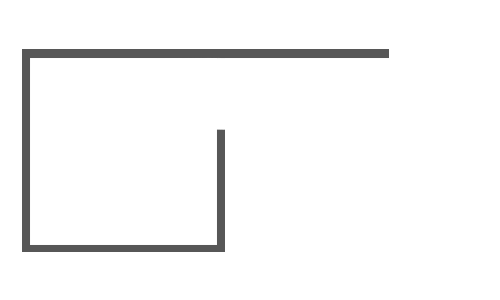 ФОНД СОДЕЙСТВИЯ ИННОВАЦИЯМhttp://fasie.ru
6.1
Средства грантового финансирования могут быть использованы для финансового обеспечения расходов на выполнение НИОКР в рамках реализации инновационного проекта в соответствии с утвержденной сметой расходов средств гранта:

а) заработная плата;
б) начисления на заработную плату;
в) материалы, сырье, комплектующие (не более 20% от суммы гранта);
г) оплата работ соисполнителей;
д) прочие работы и услуги производственного характера, выполняемые сторонними организациями;
е) прочие общехозяйственные расходы (не более 5% от суммы гранта).

Расходы на статьи «г» и «д» должны составлять в совокупности не более 25% от суммы гранта»
Принимать участие в конкурсе по данной программе могут:

юридические лица, относящиеся к категории субъектов малого предпринимательства в соответствии с федеральным законом № 209-ФЗ от 24.07.2007
физические лица – при условии, что они одновременно не принимают участие в других проектах, финансируемых Фондом. В случае победы в конкурсе потребуется создание юридического лица.
Направления программы (лоты):

 Н1. Цифровые технологии;
 Н2. Медицина и технологии здоровьесбережения;
 Н3. Новые материалы и химические технологии;
 Н4. Новые приборы и интеллектуальные производственные технологии;
 Н5. Биотехнологии;
 Н6. Ресурсосберегающая энергетика.
КОНСУЛЬТАЦИОННАЯ ПОДДЕРЖКА: +7 (495) 231-19-06
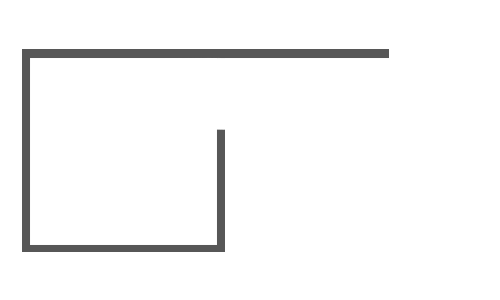 ФОНД СОДЕЙСТВИЯ ИННОВАЦИЯМhttp://fasie.ru
6.2
Принимать участие в конкурсе по данной программе могут:
юридические лица, относящиеся к категории субъектов малого предпринимательства в соответствии с федеральным законом № 209-ФЗ от 24.07.2007 и имеющие опыт проведения НИОКР и продаж собственной наукоемкой продукции;

Предпочтение отдается динамично развивающимся компаниям, реализующим импортозамещающие проекты с высокой наукоемкостью и перспективой коммерциализации
Средства грантового финансирования могут быть использованы для финансового обеспечения расходов на выполнение НИОКР в рамках реализации инновационного проекта в соответствии с утвержденной сметой расходов средств гранта:

а) заработная плата;
б) начисления на заработную плату;
в) материалы, сырье, комплектующие (не более 20% от суммы гранта);
г) оплата работ соисполнителей;
д) прочие работы и услуги производственного характера, выполняемые сторонними организациями;
е) прочие общехозяйственные расходы (не более 5% от суммы гранта).

Расходы на статьи «г» и «д» должны составлять в совокупности не более 25% от суммы гранта»
Ожидаемые результаты:
Защита ИС в процессе выполнения НИОКР;
Создание собственного производства наукоемкой продукции;
Прирост объема реализации инновационной продукции, созданной в результате выполнения проекта (ежегодные плановые показатели на 5 лет устанавливаются при заключении договора гранта);
Прирост количества вновь созданных и (или) модернизируемых высокопроизводительных рабочих мест в рамках реализации проекта (ежегодные плановые показатели на 5 лет устанавливаются при заключении договора гранта).
КОНСУЛЬТАЦИОННАЯ ПОДДЕРЖКА: +7 (495) 231-19-06
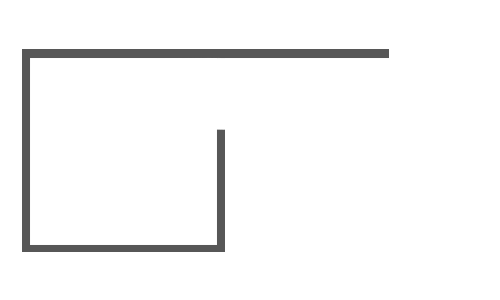 ФОНД СОДЕЙСТВИЯ ИННОВАЦИЯМhttp://fasie.ru
6.3
Принимать участие в конкурсе по данной программе могут:
юридические лица, относящиеся к категории субъектов малого предпринимательства в соответствии с федеральным законом № 209-ФЗ от 24.07.2007 , имеющие опыт проведения НИОКР и продаж собственной наукоемкой продукции;

обязательным условием участия в программе является наличие заключенного между малым предприятием и Индустриальным партнером Соглашения, в котором определяется порядок их взаимодействия в ходе выполнения НИОКР, порядок и условия софинансирования НИОКР, порядок и условия приобретения Индустриальным партнером у предприятия продукции/услуг, созданных в результате выполнения НИОКР, и другие условия.
Средства грантового финансирования могут быть использованы для финансового обеспечения расходов на выполнение НИОКР в рамках реализации инновационного проекта в соответствии с утвержденной сметой расходов средств гранта:

а) заработная плата;
б) начисления на заработную плату;
в) материалы, сырье, комплектующие (не более 20% от суммы гранта);
г) оплата работ соисполнителей;
д) прочие работы и услуги производственного характера, выполняемые сторонними организациями;
е) прочие общехозяйственные расходы (не более 5% от суммы гранта).

Расходы на статьи «г» и «д» должны составлять в совокупности не более 25% от суммы гранта»
Ожидаемые результаты:
Защита ИС в процессе выполнения НИОКР;
Создание собственного производства наукоемкой продукции;
Объем реализации инновационной продукции, созданной в результате выполнения проекта, должен составить не менее суммы полученных средств Фонда (данный результат должен быть достигнут в течение 5 лет с даты завершения НИОКР);
Обеспечена поставка новой наукоемкой продукции, созданной в результате выполнения НИОКР, Индустриальному партнеру в порядке и на условиях, предусмотренных в Соглашении между Индустриальным партнером и грантополучателем.
КОНСУЛЬТАЦИОННАЯ ПОДДЕРЖКА: +7 (495) 231-19-06
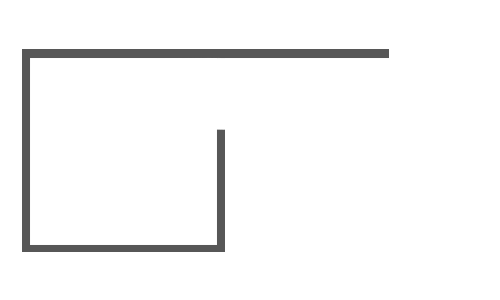 ФОНД СОДЕЙСТВИЯ ИННОВАЦИЯМhttp://fasie.ru
6.4
Средства грантового финансирования могут быть использованы  для финансового обеспечения связанных с реализацией инновационного проекта расходов, согласно перечню, утвержденному приказом Минэкономразвития России от 27.10.14 № 680.
Принимать участие в конкурсе по данной программе могут:
юридические лица, относящиеся к категории субъектов малого предпринимательства в соответствии с федеральным законом № 209-ФЗ от 24.07.2007, завершившие стадию НИОКР и 
имеющие опыт продаж наукоемкой продукции.

Предпочтение отдается динамично развивающимся компаниям, реализующим импортозамещающие проекты с высокой наукоемкостью и перспективной коммерциализации.
Ожидаемые результаты:
Создание/расширение собственного производства наукоемкой продукции;
Прирост объема реализации инновационной продукции, созданной в результате выполнения проекта (ежегодные плановые показатели на 5 лет устанавливаются при заключении договора гранта);
Прирост количеств вновь созданных и (или) модернизируемых высокопроизводительных рабочих мест в рамках реализации проекта (ежегодные плановые показатели на 5 лет устанавливаются при заключении договора гранта).
КОНСУЛЬТАЦИОННАЯ ПОДДЕРЖКА: +7 (495) 231-19-06
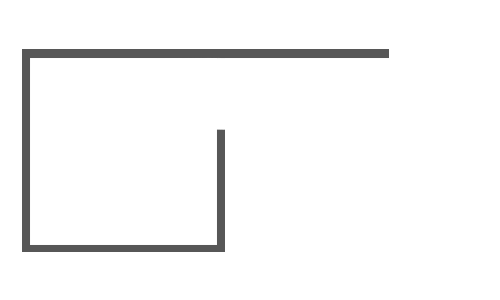 ФОНД СОДЕЙСТВИЯ ИННОВАЦИЯМhttp://fasie.ru
6.5
В рамках программы «Интернационализация» могут проводиться тематические конкурсы:

Экспорт, поддержка экспортно-ориентированных компаний, имеющих опыт разработки и продаж наукоемкой продукции за рубежом, планирующих разработку и освоение новых видов продукции.

Международные программы, поддержка компаний, реализующих совместные проекты по разработке и освоению новых видов продукции с участием зарубежных партнеров.
Принимать участие в конкурсе по данной программе могут:
юридические лица, относящиеся к категории субъектов малого предпринимательства в соответствии с федеральным законом № 209-ФЗ от 24.07.2007 , имеющие опыт проведения НИОКР и продаж собственной наукоемкой продукции;
Ожидаемые результаты:
Защита ИС в процессе выполнения НИОКР, в т.ч. на рынках, на которые была запланирована поставка продукции по проекту;
Создание собственного производства наукоемкой продукции;
Прирост объема реализации инновационной продукции, созданной в результате выполнения проекта, в т.ч. продукции, поставляемой на зарубежные рынки (ежегодные плановые показатели на 5 лет устанавливаются при заключении договора гранта);
Прирост количества вновь созданных и (или) модернизируемых высокопроизводительных рабочих мест в рамках реализации проекта (ежегодные плановые показатели на 5 лет устанавливаются при заключении договора гранта).
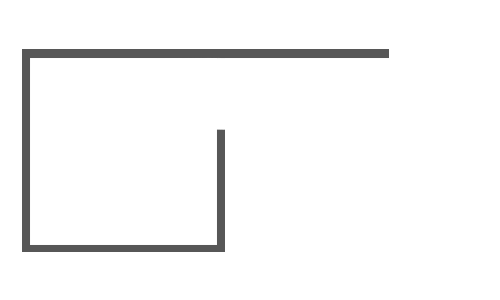 АГЕНТСТВО ПО ТЕХНОЛОГИЧЕСКОМУ РАЗВИТИЮ
http://tech-agency.org/
7
Задача Агентства – содействие российским предприятиям во внедрении технологических решений мирового уровня с целью достижения конкурентоспособности отечественной продукции.
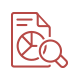 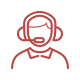 Экспресс-анализ производственной 
системы предприятия

Разработка продуктовой стратегии

Концептуальное проектирование

Агрегация спроса под проект по 
технологической модернизации

Поиск технологического решения

Поиск партнеров по исследованиям и 
разработкам

Представление интересов заказчика 
в сделках по трансферу технологий









Информационно-консультационная 
поддержка переговорного процесса

Сборка инвестиционного проекта

Подбор мер государственной поддержки 
проекта

Содействие в организации финансирования проекта

Продвижение технологий и компетенций 
в России

Содействие в сертификации технологий 
в России

Поиск партнеров, организация лицензионного производства в Российской Федерации
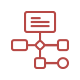 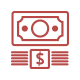 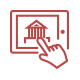 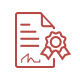 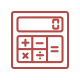 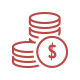 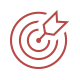 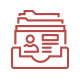 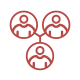 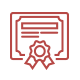 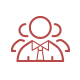 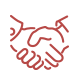 Телефон: +7 (495) 280-12-00 E-mail: INFO@ATR.GOV.RU
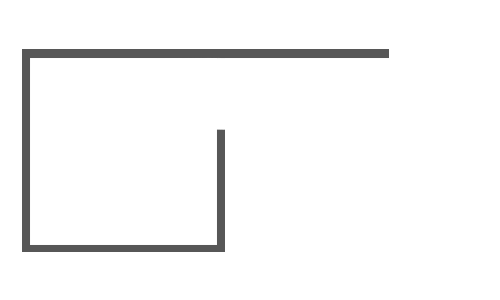 РОССИЙСКИЙ ЭКСПОРТНЫЙ ЦЕНТР
www.exportcenter.ru
8
Для получения сведений о нефинансовых или финансовых услугах Группы Российского экспортного центра вы можете связаться следующими способами: +7 (495) 937-4747  info@exportcenter.ru
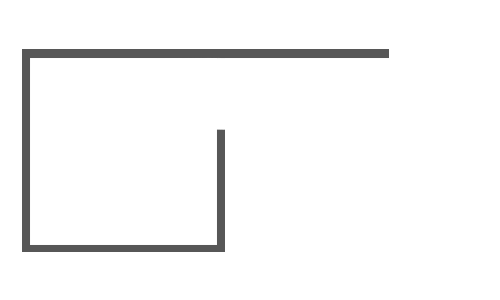 АО «ЭКСАР» - Российское агентство по страхованию экспортных кредитов и инвестиций

www.exiar.ru
9
КОНСУЛЬТАЦИОННАЯ ПОДДЕРЖКА: +7 (495) 783-11-88
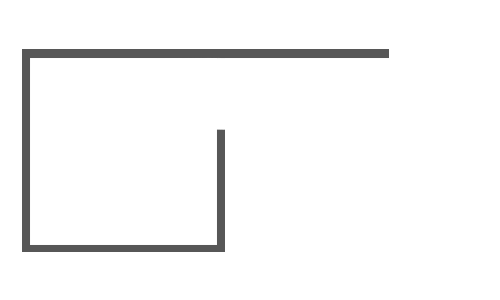 КОНСУЛЬТАЦИОННАЯ ПОДДЕРЖКА: 
+7 495 967-07-67
АО «РОСЭКСИМБАНК»
www.eximbank.ru
10
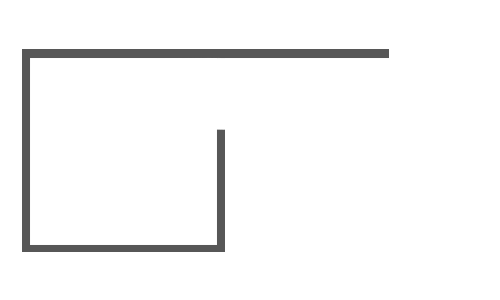 КОНСУЛЬТАЦИОННАЯ ПОДДЕРЖКА: 
+7 (495) 604-63-63
ВЭБ.РФ - государственная корпорация развития https://вэб.рф/
11
РЕГИОНАЛЬНЫЕ
МЕРЫ ПОДДЕРЖКИ
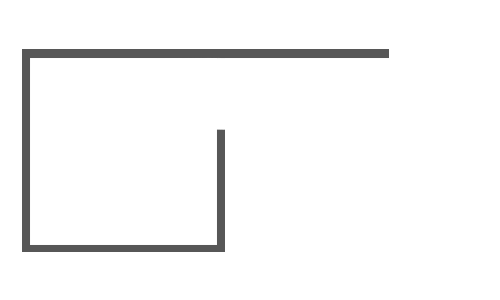 УПРАВЛЕНИЕ ПРИВЛЕЧЕНИЯ ИНВЕСТИЦИЙ
Первый заместитель министра -  Смирнов Сергей Алексеевич,
+7(498) 602-06-04, доб. 4-08-12
SmirnovSA@mosreg.ru
12
Налоговые льготы

Выделение земельного участка без конкурса
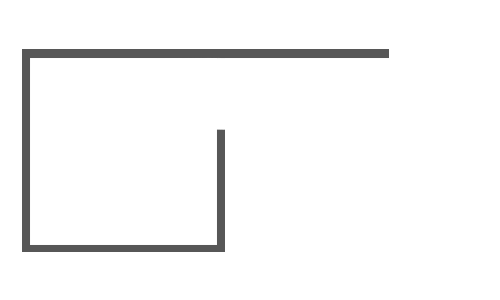 СТАТЬЯ 26.15
ЗАКОН МОСКОВСКОЙ ОБЛАСТИ № 151/2004-ОЗ от 24.11.2004
новый проект/модернизация – через заключение соглашения
1.1
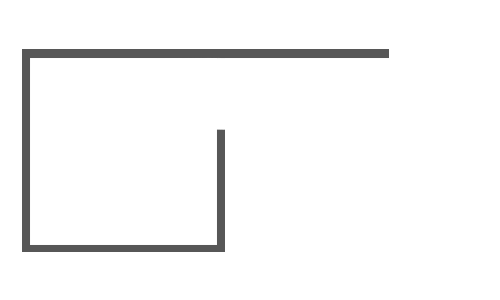 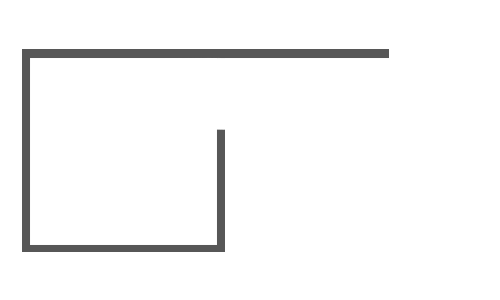 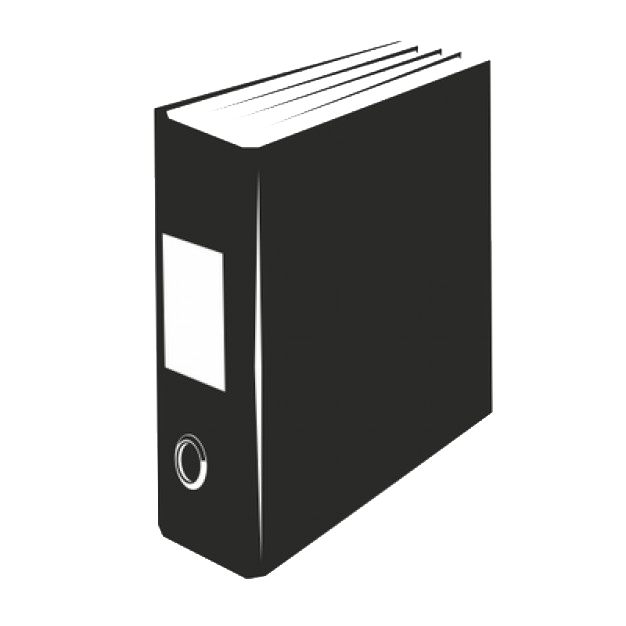 УСЛОВИЯ
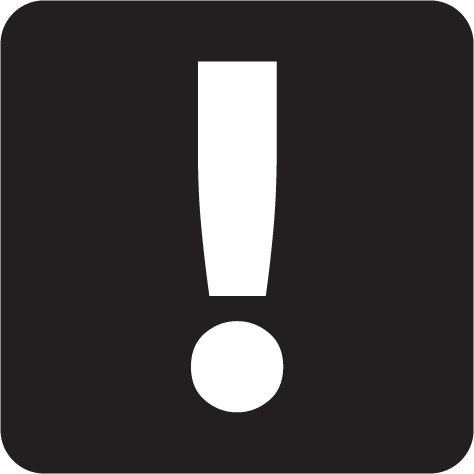 ЛЬГОТЫ
Размер льгот зависит от отрасли, организации
и объема инвестиций в проект

Инвестиции в проект
От 50 млн руб.

Налог на прибыль
15,5% на срок от 3 до 7 лет*

Налог на имущество
От 0% до 1,5%*
Регистрация или постановка на учет в налоговых органах на территории МО

Реализация инвестиционного проекта на территории МО

Заключение соглашения с Правительством МО/Мининвестом
* В соответствии с Федеральным законом от 03.08.2018 № 302-ФЗ действие льгот по налогу на прибыль заканчивается 01.01.2023
**  Льготная ставка по налогу на имущество применяется в отношении имущества, созданного в рамках проекта
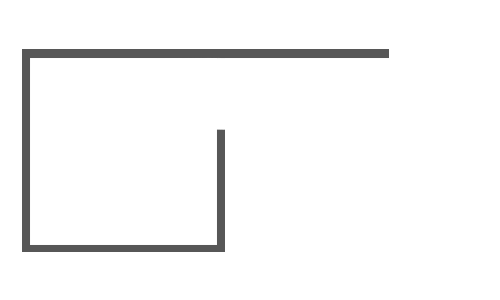 СТАТЬЯ 26.18
ЗАКОН МОСКОВСКОЙ ОБЛАСТИ № 151/2004-ОЗ от 24.11.2004
только новый проект – прямого действия (без соглашения)
1.2
Льгота предоставляется автоматически после инвестирования в объекты 
нового строительства стоимостью  > 50 млн рублей
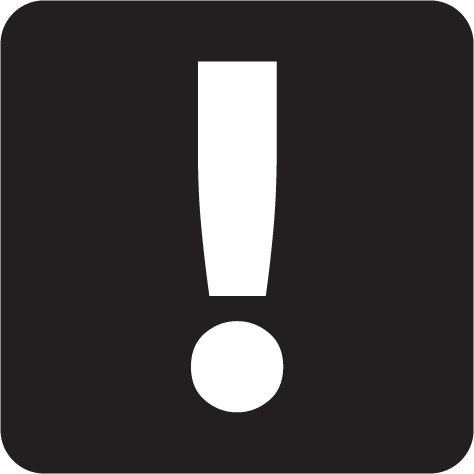 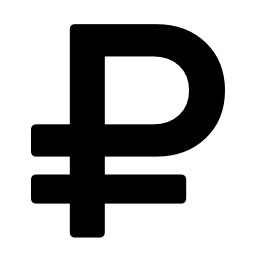 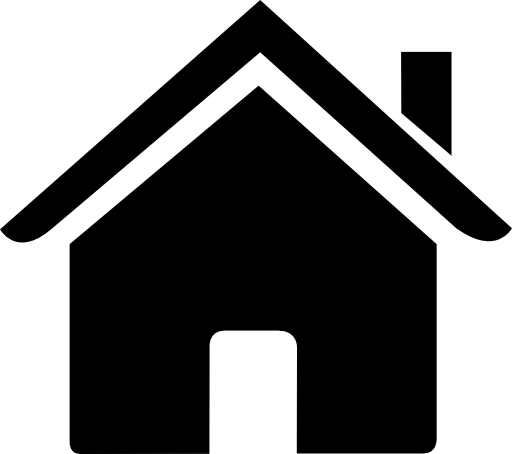 ОСВОБОЖДЕНИЕ ОТ НАЛОГА НА ИМУЩЕСТВО НА СРОК
4 ГОДА**
15,5% - НАЛОГ НА ПРИБЫЛЬ
НА СРОК 4 ГОДА*
* В соответствии с Федеральным законом от 03.08.2018 № 302-ФЗ действие льгот по налогу на прибыль заканчивается 01.01.2023
** Льготная ставка по налогу на имущество применяется именно в отношении построенного здания/сооружения, а не всего имущества юридического лица
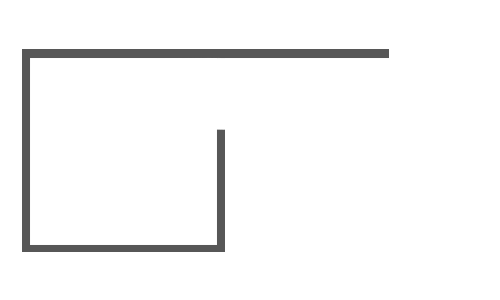 СТАТЬЯ 26.21
ЗАКОН МОСКОВСКОЙ ОБЛАСТИ № 151/2004-ОЗ от 24.11.2004
новый проект – РИП* (без соглашения)*региональный инвестиционный проект
12.4
Льготы для товаропроизводителей предоставляются после включения инвестора в реестр участников РИП
Сумма налоговых льгот не может превышать объем капитальных вложений по РИП
90% выручки предприятия должно формироваться в рамках проекта РИП
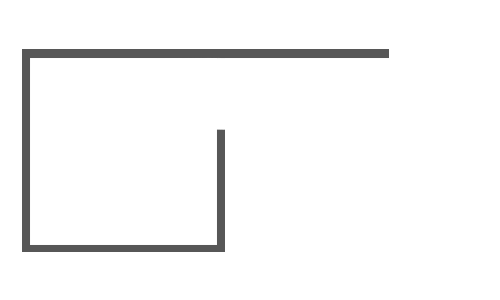 СТАТЬЯ 26.10
ЗАКОН МОСКОВСКОЙ ОБЛАСТИ № 151/2004-ОЗ от 24.11.2004
льготы для резидентов ОЭЗ* (соглашение о резидентстве)
*особая экономическая зона
1.3
ОЭЗ
«СТУПИНО
КВАДРАТ»
ОЭЗ
«ДУБНА»
Для размещения производства в ОЭЗ необходимо обратиться в 
Министерство инвестиций, промышленности и науки МО или Корпорацию развития МО
ОЭЗ
«ИСТОК»
ОЭЗ
«КАШИРА»
НАЛОГОВЫЕ ЛЬГОТЫ
ФЕДЕРАЛЬНЫЕ
РЕГИОНАЛЬНЫЕ
ПРИБЫЛЬ
ТРАНСПОРТ
ИМУЩЕСТВО
ЗЕМЛЯ
ПРИБЫЛЬ
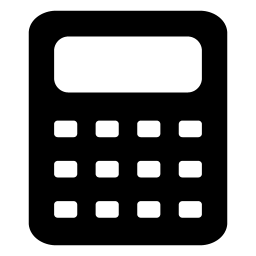 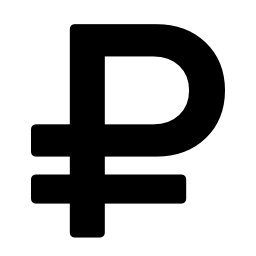 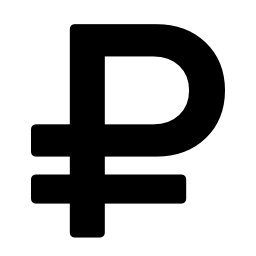 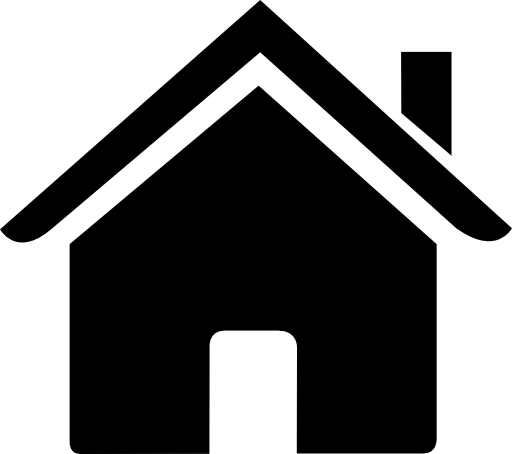 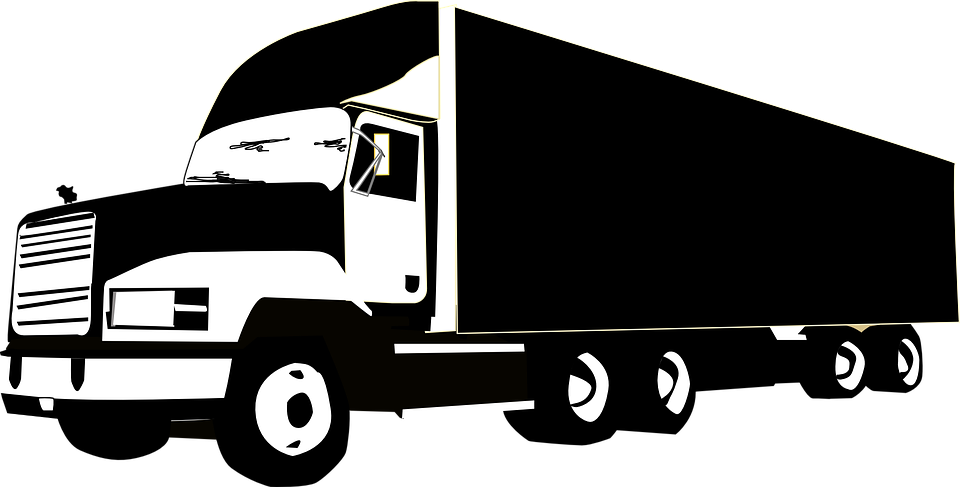 0% - первые 8 лет
5% - с 9 по 14 год
13,5% - после 14 лет
0% - 5 лет
0% - 10 лет
0% - 5 лет
2% - в федеральный бюджет
Отсутствие таможенных пошлин
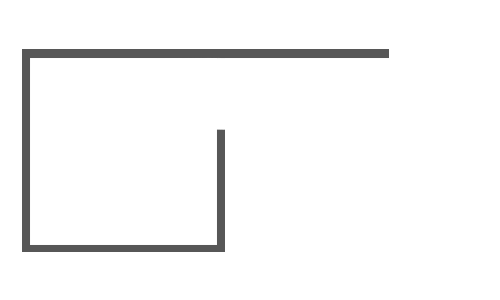 Инвестиционный налоговый вычет
1.4
СТАТЬЯ 286.1
Снижение налога на прибыль до 10% на сумму, соразмерную инвестициям* до 01.01.2028
До 5% при реализации инвестиционного проектав отдаленных городских округах**
Инвестиции от 25 млн руб.:
Без ограничения объема инвестиций:
Возможно применение для
- ж/д и грузовые перевозки, транспорт
- разработка ПО (IT); центры обработки данных
- лизинг ж/д, транспорт и оборудование
Возможно применение для производства:
- лекарственных препаратов
- машин и оборудования
- автотранспортных средств
- прочих транспортных средств

+ деятельность по предоставлению мест для временного проживания
+ % обновления основных фондов 15% каждый год или 45% за 3 года
Возможно применение для сфер:
-   сельское хозяйство
обрабатывающие производства
транспортировка и хранение
строительство гостиниц
** - при соблюдении критериев: 50 млн руб. инвестицийи создание 50 рабочих мест
* -инвестициям в 3 -10 амортизационную группу (за исключением зданий, сооружений) в текущем периоде
СТАТЬЯ 26.20
ЗАКОН МОСКОВСКОЙ ОБЛАСТИ № 151/2004-ОЗ ОТ 24.11.2004
Новый проект – СПИК* (федеральный)
УСЛОВИЯ:
ЛЬГОТЫ ПРЕДОСТАВЛЯЮТСЯ ПОСЛЕ ЗАКЛЮЧЕНИЯ СПИК С РФ

СРОК ДЕЙСТВИЯ СПИК – НЕ БОЛЕЕ 15 ЛЕТ ЕСЛИ ОБЪЕМ ИНВЕСТИЦИЙ < 50 МЛРД РУБ.
НЕ БОЛЕЕ 20 ЛЕТ ЕСЛИ ОБЪЕМ ИНВЕСТИЦИЙ > 50 МЛРД РУБ.
ПРОЕКТ ПРЕДУСМАТРИВАЕТ ВНЕДРЕНИЕ СОВРЕМЕННЫХ ТЕХНОЛОГИЙ
ФЕДЕРАЛЬНЫЙ СПИК
Заключаются не позднее 31.12.2030
УРОВЕНЬ ДОХОДОВ ОТ СПИК
        90%
90%
НАЛОГ НА ПРИБЫЛЬ
(с момента получения первой прибыли, в отношении прибыли от СПИК при ведении раздельного учета)
0% ПЕРВЫЕ 5 ЛЕТ
10% 6-8 ГОДЫ
13,5% - 9-10 ГОДЫ
НАЛОГ НА ПРИБЫЛЬ
(в течение 10 лет с моментаполучения первой прибыли):
0% ПЕРВЫЕ 5 ЛЕТ
10% 6-8 ГОДЫ
13,5% - 9-10 ГОДЫ
НАЛОГ НА ИМУЩЕСТВО
(с даты принятия к учету)
0% - НА 10 ЛЕТ
НАЛОГ НА ИМУЩЕСТВО
(с даты принятия к учету)
0% - НА 10 ЛЕТ
*специальный инвестиционный контракт
11
11
СОГЛАШЕНИЕ О ЗАЩИТЕ И ПООЩРЕНИИ
КАПИТАЛОВЛОЖЕНИЙ (СЗПК)
МИНИМАЛЬНЫЙ ОБЪЕМ ИНВЕСТИЦИЙ В ПРОЕКТ
ПРИ СЗПК С УЧАСТИЕМ РОССИЙСКОЙ ФЕДЕРАЦИИ:
НЕ МЕНЕЕ 1,5 МЛРД РУБ.
Для обрабатывающего производства










МИНИМАЛЬНЫЙ ОБЪЕМ ИНВЕСТИЦИЙ В ПРОЕКТ ПРИ СЗПК БЕЗ УЧАСТИЯ РОССИЙСКОЙ ФЕДЕРАЦИИ:
ОТ 200 МЛН РУБ. ДО 1 МЛРД РУБ.


СЗПК ЗАКЛЮЧАЕТСЯ
ЗАКЛЮЧАЕТСЯ С РОССИЙСКИМ ЮРИДИЧЕСКИМ ЛИЦОМ ПРИ РЕАЛИЗАЦИИ ИНВЕСТИЦИОННОГО ПРОЕКТА.
За исключение проектов в сферах: игорный бизнес, производство табака, алкоголя, жидкого топлива, добыча нефти, газа, оптовой/розничной торговли, деятельности финансовых организаций, строительство АДЦ, торговых центров, жилых домов.

ДЛЯ ИНВЕСТОРОВ, ЗАКЛЮЧИВШИХ СЗПК, ДЕЙСТВУЕТ
СТАБИЛИЗАЦИОННАЯ ОГОВОРКА:
НЕ БОЛЕЕ 6 ЛЕТ
при объеме инвестиций менее 5 млрд руб.
НЕ БОЛЕЕ 15 ЛЕТ
при объеме инвестиций от 5 до 10 млрд руб.
НЕ ПОЗДНЕЕ 1 ЯНВАРЯ 2030 ГОДА
НЕ БОЛЕЕ 20 ЛЕТ
СЗПК БЕЗ УЧАСТИЯ РОССИЙСКОЙ ФЕДЕРАЦИИ МОЖЕТ БЫТЬ ЗАКЛЮЧЕНО
при объеме инвестиций более 10 млрд руб.
НЕ РАНЕЕ АПРЕЛЯ 2021 ГОДА
СЗПК ЗАКЛЮЧАЕТСЯ ПО РЕЗУЛЬТАТАМ: ЧАСТНОЙ ПРОЕКТНОЙ ИНИЦИАТИВЫ
(по инициативе инвестора)

ПУБЛИЧНОЙ ПРОЕКТНОЙ ИНИЦИАТИВЫ
(по инициативе Российской Федерации или субъекта Российской Федерации)
3
3
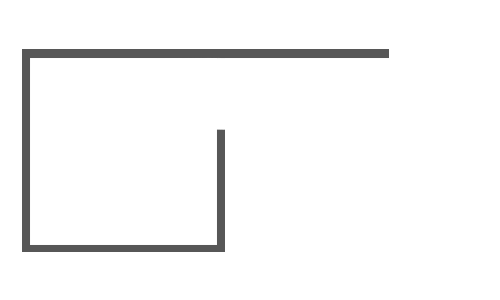 1.5
СТАТЬЯ 26.27ЛЬГОТЫ ДЛЯ ПЕРВЫХ ПРИОБРЕТАТЕЛЕЙ АДЦ И ПОМЕЩЕНИЙ В НИХ
Только новое строительство – прямого действия (без соглашения)
Льгота предоставляется автоматически после инвестирования в объекты нового строительства стоимостью > 50 млн рублей
15,5 % налог на прибыль + Освобождение от налога на имущество
на срок 4 года
на срок 4 года
Под АДЦ понимается нежилое здание (строение, сооружение), вновь построенное и впервые введенное в эксплуатацию с 1 января 2018 по 31 декабря 2025 года, которое соответствует пунктам 3 статьи 378.2 налогового кодекса РФ, право собственности на которое зарегистрировано Организацией в течение одного года после ввода его в эксплуатацию, стоимость приобретения которого на момент принятия на бухгалтерский учет Организации составляет не менее 50 млн
* В соответствии с Федеральным законом от 03.08.2018 № 302-ФЗ действие льгот по налогу на прибыль заканчивается 01.01.2023
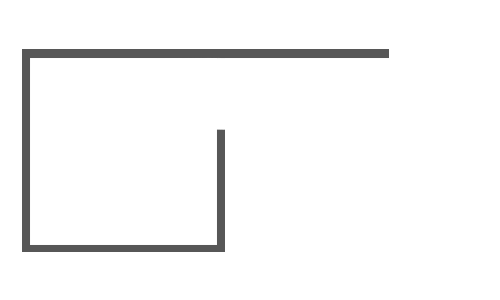 ПРЕДОСТАВЛЕНИЕ УЧАСТКА НА БЕСКОНКУРСНОЙ ОСНОВЕ
ЗАКОН МОСКОВСКОЙ ОБЛАСТИ № 27/2015-ОЗ от 18.03.2015Постановление Правительства МО от 22.04.2015 № 272/13
1.6
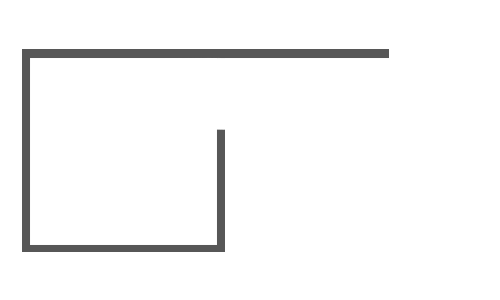 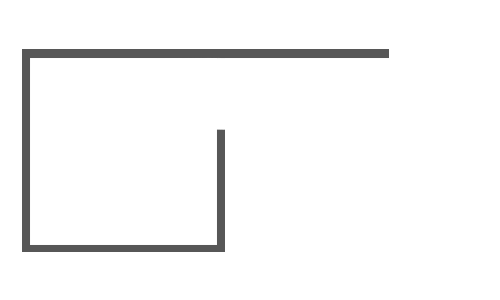 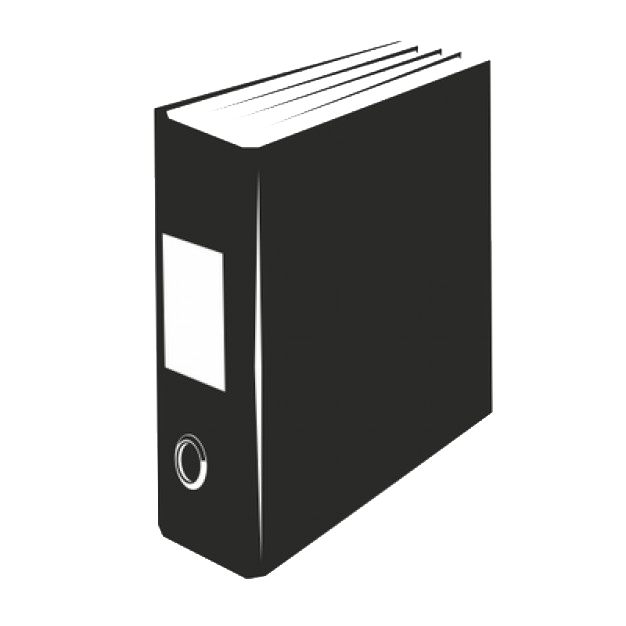 УСЛОВИЯ
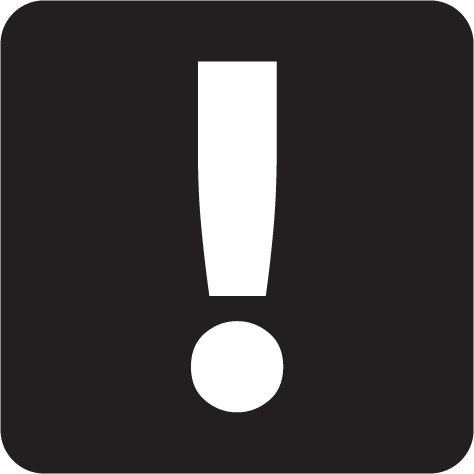 ДОКУМЕНТЫ
Регистрация в МО

Соответствие приоритетам и целям стратегии социально-экономического развития МО, государственных программ МО

Увеличение количества рабочих мест и ежегодных налоговых поступлений
Инвестиционная декларация

Концепция проекта

Учредительные документы инициатора проекта

Бухгалтерская отчетность

Документы, подтверждающие возможность финансирования проекта
Для получения участка необходимо направить ходатайство на имя Губернатора Московской области
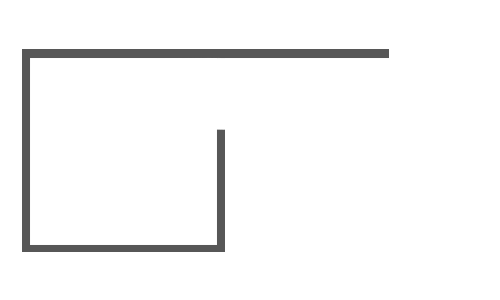 УПРАВЛЕНИЕ ПРОМЫШЛЕННОЙ ПОЛИТИКИ
Начальник Управления – Сошин Андрей Валерьевич,
+7(498) 602-06-04, доб. 4-08-25
SoshinAV@mosreg.ru
13
Субсидия на компенсацию затрат на создание инженерной инфраструктуры

Фонд развития промышленности МО

Портал кооперации промышленных предприятий МО

Поддержка участников национального проекта «Производительность труда и поддержка занятости»

Налоговые льготы для промышленных предприятий

Льготы для резидентов особых экономических зон

Предоставление участка на бесконкурсной основе
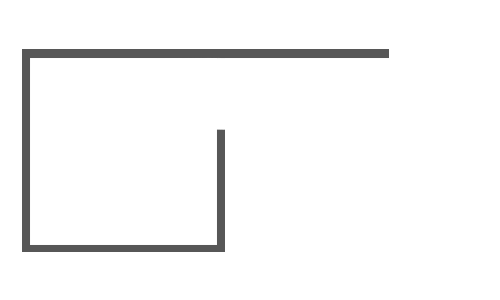 ВОЗМЕЩЕНИЕ ЗАТРАТ НА СОЗДАНИЕ ОБЪЕКТОВ ИНЖЕНЕРНОЙ ИНФРАСТРУКТУРЫ
ПОСТАНОВЛЕНИЕ ПРАВИТЕЛЬСТВА МОСКОВСКОЙ ОБЛАСТИ ОТ 25.10.2016 № 788/39
13.1
Субсидия для новых предприятий или предприятий, расширяющих свои производственные мощности
до 80 млн руб. если:
30 новых рабочих мест с з/п > 50 тыс. руб.;
Инвестиции от 100 млн до 1 млрд руб.

до 100 млн руб. если:
50 новых рабочих мест с з/п > 50 тыс. руб.;
Инвестиции от 1 млрд до 5 млрд руб.

до 200 млн руб. если:
100 новых рабочих мест с з/п > 50 тыс. руб.;
Инвестиции от 5 млрд руб.
ОСОБЕННОСТИ:
Субсидия не более 20% от стоимости всего проекта;

Регистрация предприятия на территории МО;

Ведение производственной деятельности в соответствии с разделом С (ОКВЭД 2);

Наличие технологического присоединения от ресурсоснабжающей организации;

Наличие заключения ГАУ МО «Мособлгосэкспертиза» о правильности определения сметной стоимости по компенсируемым затратам
Локальные очистные сооружения
Дорожная инфраструктура
(автомобильные дороги)
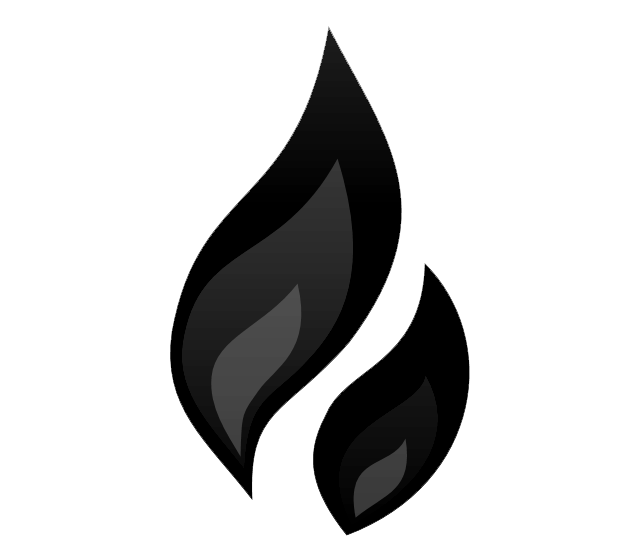 Теплоснабжение
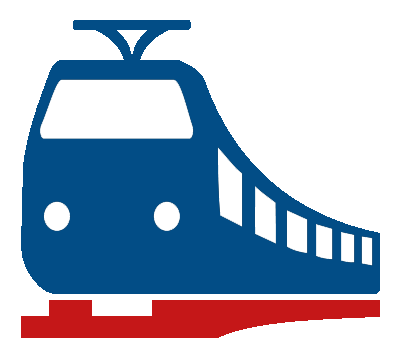 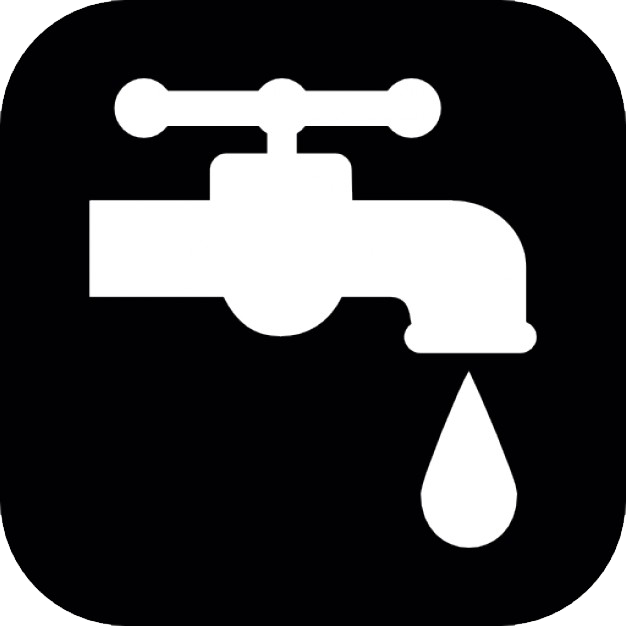 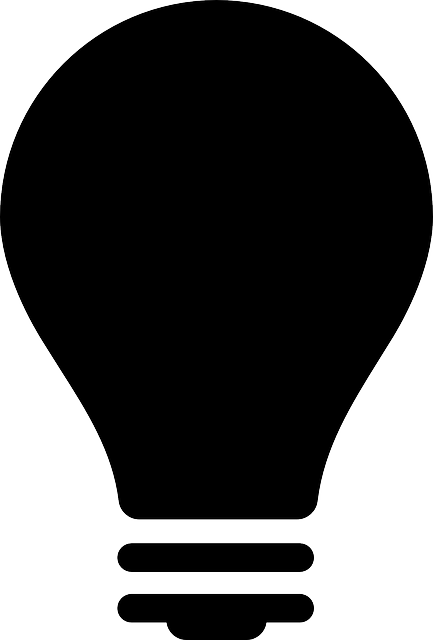 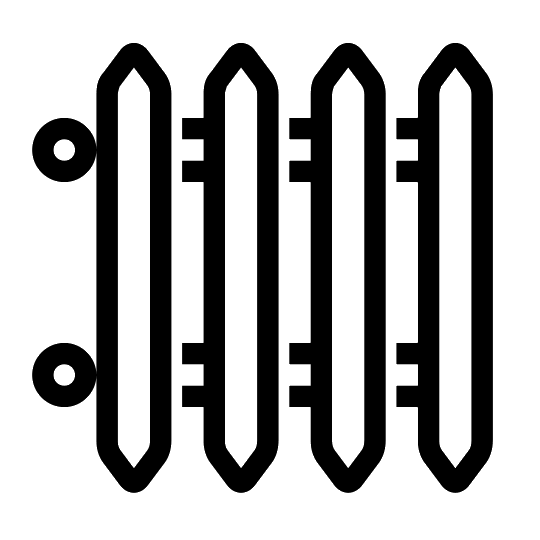 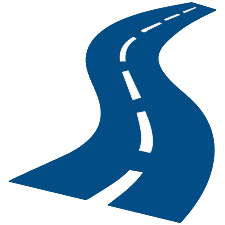 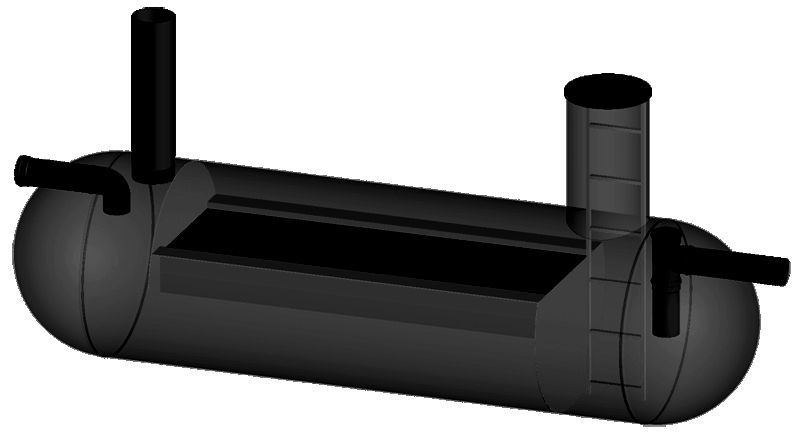 Железнодорожные пути
необщего пользования
Электрификация
Газификация
Водоснабжение
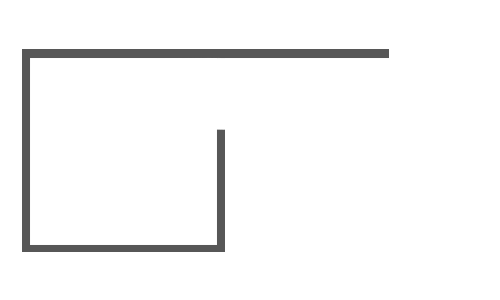 ФОНД РАЗВИТИЯ ПРОМЫШЛЕННОСТИ МОСКОВСКОЙ ОБЛАСТИ
www.frpmo.ru
13.2
≥15% 
от суммы займа
В том числе за счет собственных средств/средств акционеров
Софинансирование со стороны заявителя, частных инвесторов или банков
≥30% 
бюджета проекта
КРИТЕРИИ ОТБОРА ПРОЕКТОВ
ЦЕЛЕВОЕ ИСПОЛЬЗОВАНИЕ ЗАЙМА
Финансово-экономическая эффективность проекта
Финансовая состоятельность Заявителя
Юридическая чистота Заявителя
Разработка нового продукта/технологии
Разработка технико-экономического обоснования
Инжиниринговые услуги
Приобретение прав на результаты интеллектуальной деятельности
Приобретение и создание оборудования
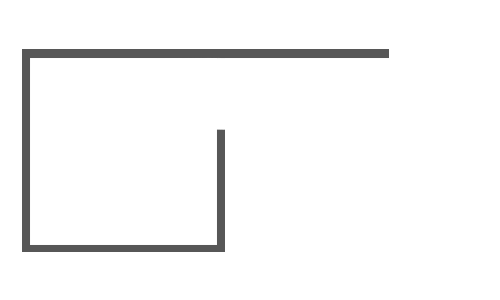 ФОНД РАЗВИТИЯ ПРОМЫШЛЕННОСТИ МОСКОВСКОЙ ОБЛАСТИ
www.frpmo.ru
13.3
≥10% 
от суммы займа
В том числе за счет собственных средств/средств акционеров
Софинансирование со стороны заявителя, частных инвесторов или банков
≥30% 
бюджета проекта
ЗАЙМЫ ДЛЯ ПРОЕКТОВ НА ТЕРРИТОРИИ Г.О.:
ЦЕЛЕВОЕ ИСПОЛЬЗОВАНИЕ ЗАЙМА
Волоколамск, Зарайск, Лотошино, Луховицы, Озеры, Орехово-Зуево, Серебряные Пруды, Шатура, Шаховская, Электрогорск
Строительство/реконструкция производственного помещения
Разработка нового продукта/технологии
Разработка технико-экономического обоснования
Инжиниринговые услуги
Приобретение прав на результаты интеллектуальной деятельности
Приобретение и создание оборудования
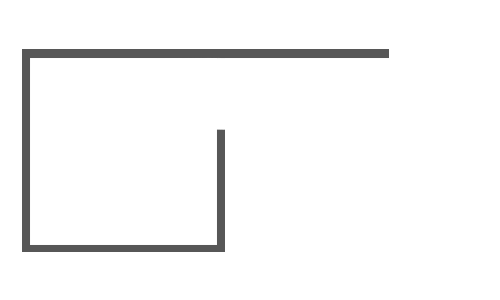 ПОРТАЛ КООПЕРАЦИИ ПРОМЫШЛЕННЫХ ПРЕДПРИЯТИЙ МОСКОВСКОЙ ОБЛАСТИ
www.prom.mosreg.ru
13.4
✔
Поиск по производимой/закупаемой
номенклатуре

Поиск по заявкам
промышленных предприятий

Поиск по планам закупок госкорпораций

Поиск промышленных предприятий
по различным критериям

Поиск по объектам бюджетного строительства на территории МОПоиск по промышленным предприятиям Московской области

Получение всех актуальных новостей от Министерства инвестиций, промышленности и науки МО

Поиск по свободным ресурсам предприятий
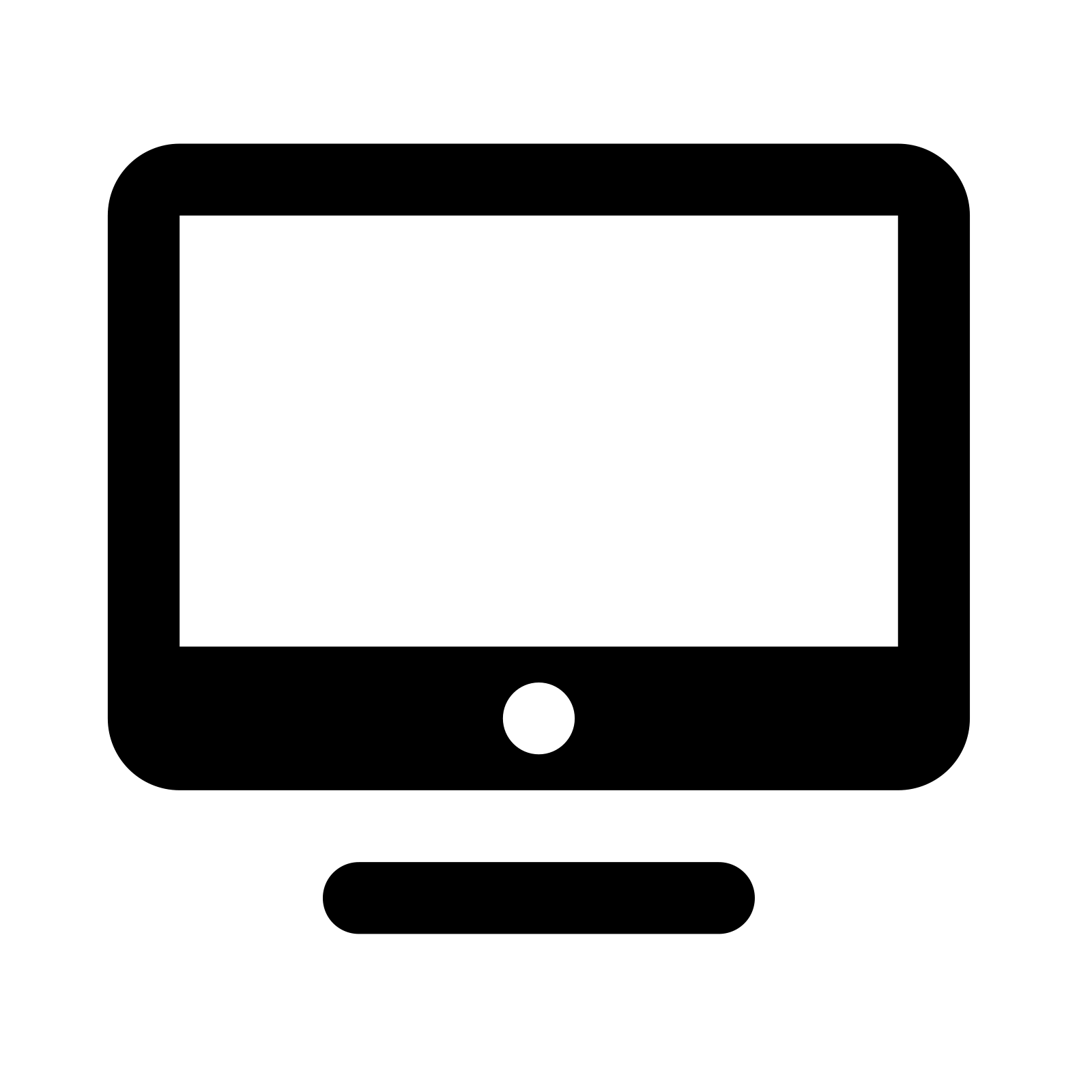 ✔
✔
www.prom.mosreg.ru
✔
Портал полностью бесплатный
✔
✔
✔
✔
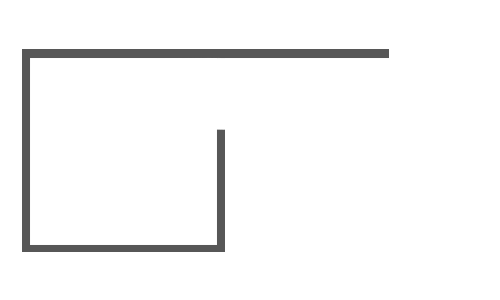 Поддержка участников национального проекта «Производительность труда»
13.5
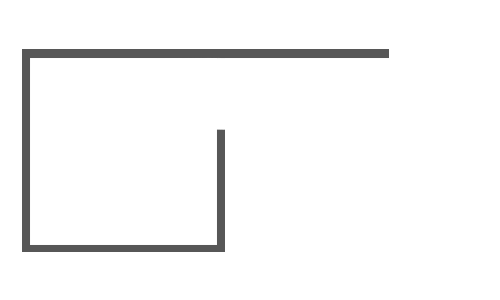 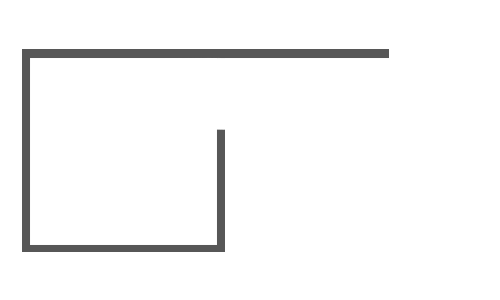 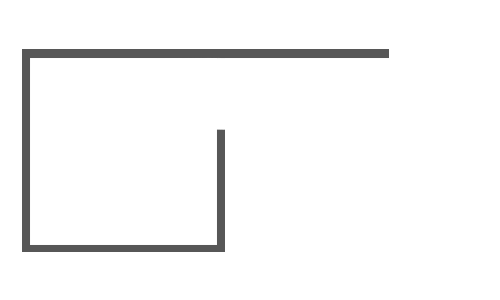 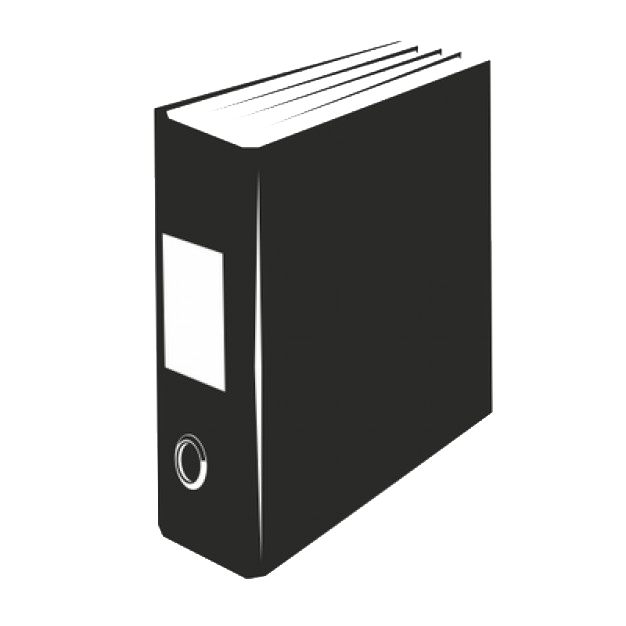 МЕРЫ ПОДДЕРЖКИ
СТАТУС УЧАСТНИКА НП «ПТ»
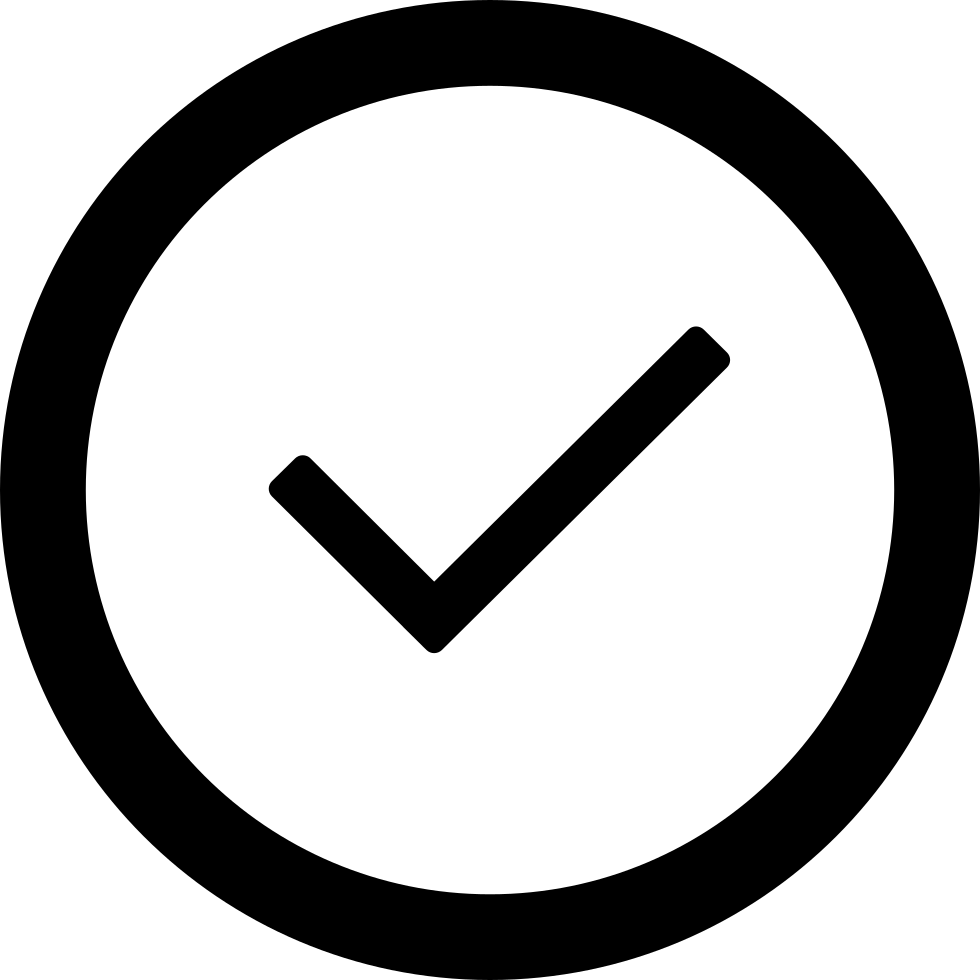 УСЛОВИЯ
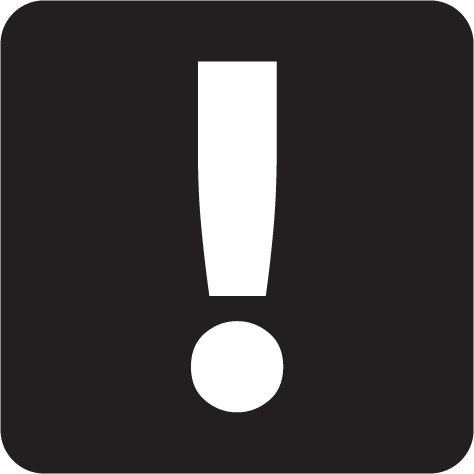 Услуги по обучению и оптимизации производственных процессов с экспертами ФЦК, РЦК, привлеченных партнеров

Получение займов ФРП РФ и ФРП МО

Субсидирование процентной ставки по кредиту для предприятий МСП

ПОДДЕРЖКА РФПИ

Адресная поддержка предприятий консультантами в сфере повышения производительности труда 

Нефинансовые меры поддержки:
отраслевые выезды
международные стажировки
рейтинги предприятий
программы обучения ( Лидеры производительности, Акселератор экспортного роста)
фабрика процессов
Заключение соглашения с Министерством инвестиций и инноваций МО

Рост производительности труда на 10%, 15% и 30% в 1, 2, 3 год  участия в национальном проекте, далее прирост не менее 5% в год

Соответствие критериям:
принадлежность к отрасли: обрабатывающее производство, с/х, транспорт, строительство, ЖКХ
объем выручки от 400 млн руб. в год
зарегистрировано в форме юр. лица или обособленного подразделения на территории МО.
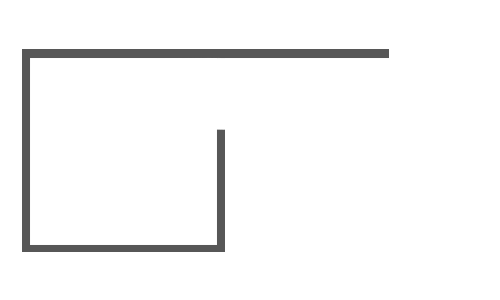 Налоговые льготы для промышленных предприятий
Закон Московской области от 24.11.2004 №151/2004-ОЗ
13.6
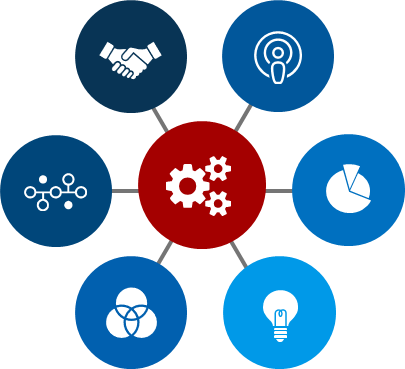 26.15
26.27
Новый проект или модернизация посредством заключения соглашения
Льготы для первых приобретателей АДЦ или помещений в них
26.18
26.10
Только новый проект – прямого действия (без соглашения)
Льготы для резидентов ОЭЗ (соглашение о резидентстве)
26.20
26.21
Новый проект СПИК – федерального уровня
Новый проект РИП, без соглашения
Инвестиционный налоговый вычет (закон МО №162/2019-ОЗ)
и другие налоговые льготы, доступные для предприятий Московской области
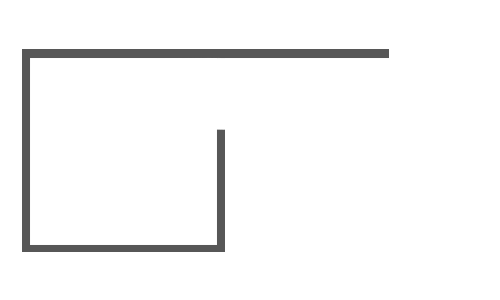 Льготы для резидентов особых экономических зон
Закон Московской области от 24.11.2004 №151/2004-ОЗ
13.7
Региональные и федеральные налоговые льготы для предприятий,
размещающих свои производства на территории подмосковных ОЭЗ
ОЭЗ «ДУБНА»
ОЭЗ «СТУПИНО КВАДРАТ»
ОЭЗ «ИСТОК»
ОЭЗ «КАШИРА»
Региональные налоговые льготы:
Федеральные налоговые льготы:
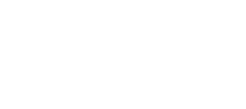 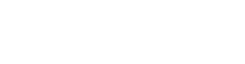 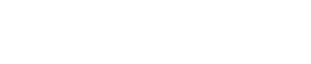 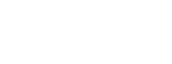 Отсутствие таможенных пошлин
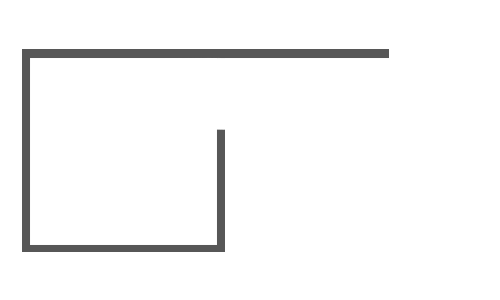 Предоставление участка на бесконкурсной основе
Закон Московской области от 18.03.2015 №27/2015-ОЗ
13.8
Земельный участок на территории Московской области
можно получить на льготных условиях
Условия предоставления:
Регистрация или постановка на учет в налоговых органах на территории Московской области
Увеличение количества рабочих мест и ежегодных налоговых поступлений
Соответствие приоритетам и целям стратегии социально-экономического развития Московской области и региональных государственных программ
Необходимые документы:
Концепция проекта
Учредительные документы
Бухгалтерская отчетность
Подтверждение возможности финансирования
Инвестиционная декларация
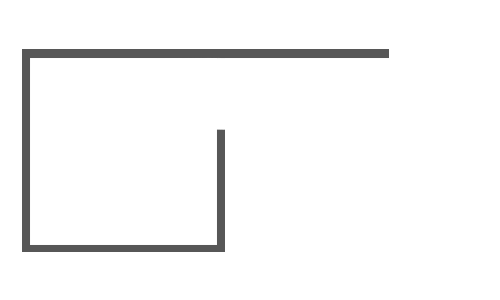 УПРАВЛЕНИЕ ПОДДЕРЖКИ И РАЗВИТИЯ ПРЕДПРИНИМАТЕЛЬСТВА
Начальник Управления – Лисятникова Людмила Леонидовна,
+7(498) 602-06-04, доб. 4-08-66
LisyatnikovaLL@mosreg.ru
14
Программы поддержки малого и среднего предпринимательства
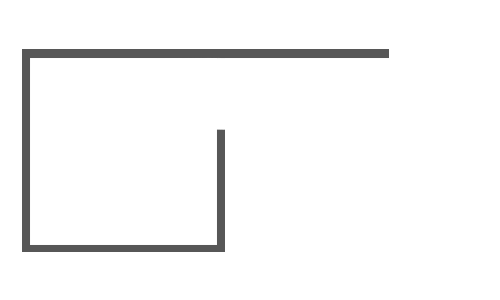 КОМПЕНСАЦИЯ ЗАТРАТ НА ПОКУПКУ ОБОРУДОВАНИЯ
Постановление Правительства МО от 25.10.2016 N 788/39
14.1
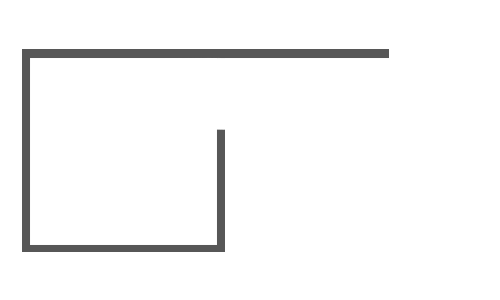 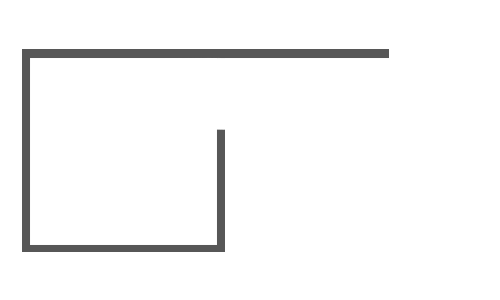 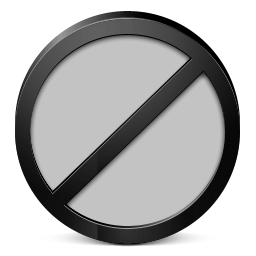 СУБСИДИЯ
ОГРАНИЧЕНИЯ
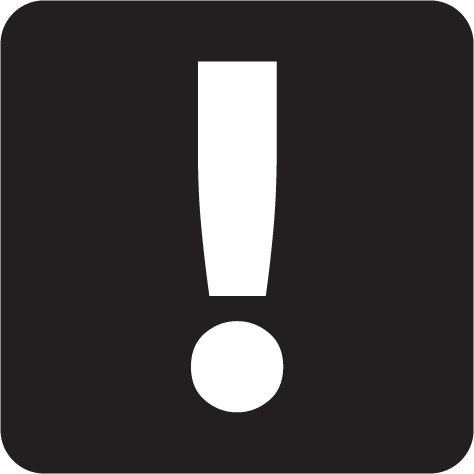 Критерии отбора заявителей: 
Создание новых рабочих мест
Рост средней заработной платы
Увеличение выручки и налоговых отчислений
не более 10 млн руб.  
не более 50 % от фактически произведенных затрат по закупке оборудования для создания и (или) развития либо модернизации производства
Подача конкурсных заявок  через сайт РПГУ 
(https://uslugi.mosreg.ru/)

Решение при наличии договора - ПОДТВЕРЖДЕНИЕ ОПЛАТЫ НЕ ТРЕБУЕТСЯ!

Предоставление – после подтверждения оплаты.
Оборудование:
дата изготовления (выпуска) которого более 5 лет;
транспортные средства (за исключением спецтехники)
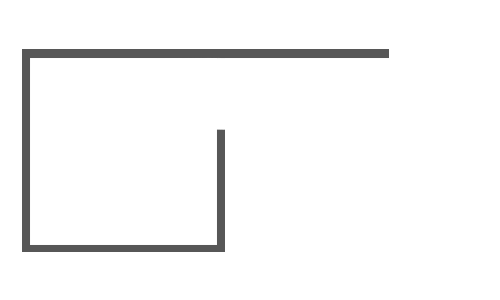 КОМПЕНСАЦИЯ ЗАТРАТ НА ПЕРВЫЙ ВЗНОС ПРИ ЛИЗИНГЕ ОБОРУДОВАНИЯ
Постановление Правительства МО от 25.10.2016 N 788/39
14.2
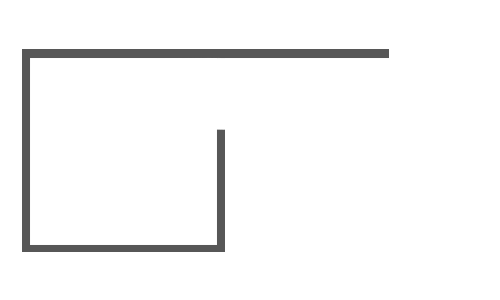 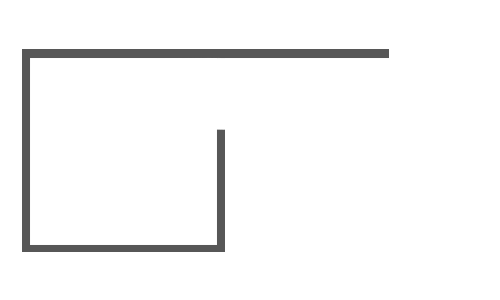 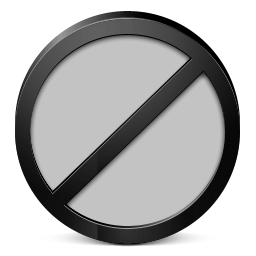 СУБСИДИЯ
ОГРАНИЧЕНИЯ
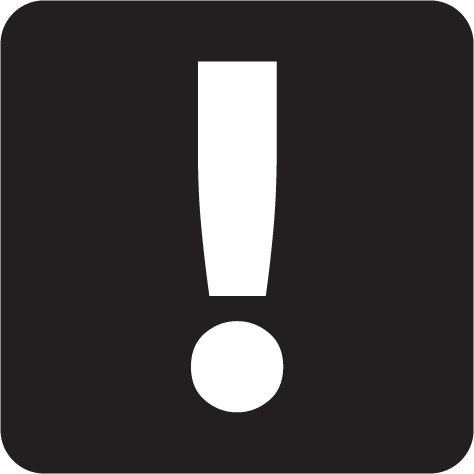 Критерии отбора заявителей: 
Создание новых рабочих мест
Рост средней заработной платы
Увеличение выручки и налоговых отчислений
не более 5 млн руб.  
не более 70 % от фактически уплаченного первого взноса  (аванса) по договорам лизинга
по закупке оборудования для создания и (или) развития либо модернизации производства
Подача конкурсных заявок  через сайт РПГУ 
(https://uslugi.mosreg.ru/)

Решение при наличии договора - ПОДТВЕРЖДЕНИЕ ОПЛАТЫ НЕ ТРЕБУЕТСЯ!

Предоставление – после подтверждения оплаты.
Оборудование:
дата изготовления (выпуска) которого более 5 лет;
транспортные средства (за исключением спецтехники)
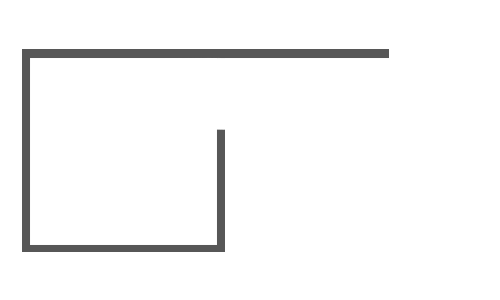 КОМПЕНСАЦИЯ ЗАТРАТ НА ПРОДВИЖЕНИЕ ТОВАРОВ, РАБОТ И УСЛУГ НА ТОРГОВЫХ ПЛОЩАДКАХ
Постановление Правительства МО от 25.10.2016 N 788/39
14.3
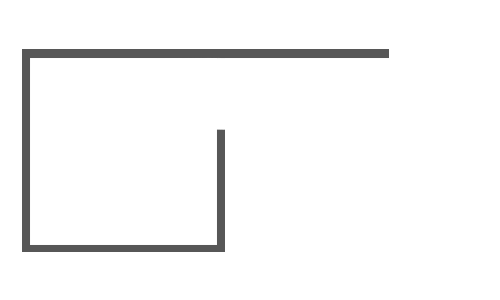 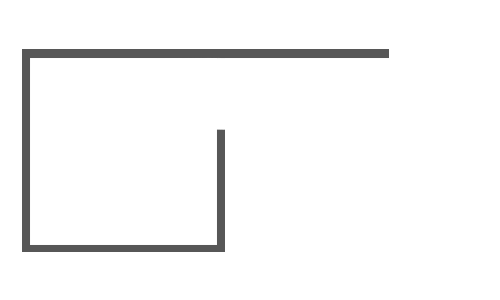 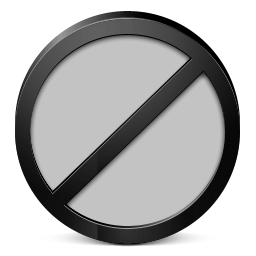 СУБСИДИЯ
ОГРАНИЧЕНИЯ
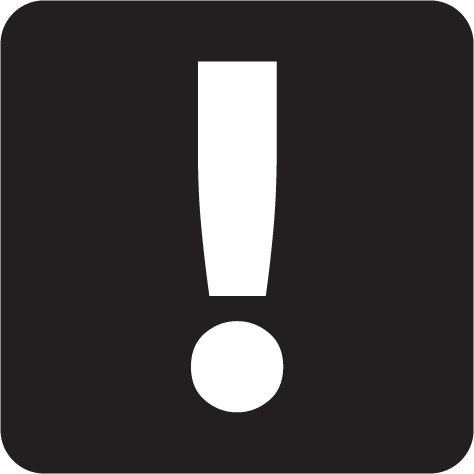 Критерии отбора заявителей: 
Реализация товаров собственного производства
Увеличение выручки
Сохранение рабочих мест
не более 500 тыс. руб.  
не более 50 % от фактически произведенных затрат текущего года, направленных на:
🔸предоставление комиссии маркетплейсам;
🔸рекламу товаров и услуг
Партнеры: 
OZON, Wildberries, AliExpress Россия, Яндекс.Еда, Авито, ЛеснойРесурс.рф, Ярмарка мастеров, Яндекс.Маркет
 
Планируется партнерство с:
Детский мир и СберМегаМаркет
Подача конкурсных заявок  через сайт РПГУ 
(https://uslugi.mosreg.ru/)
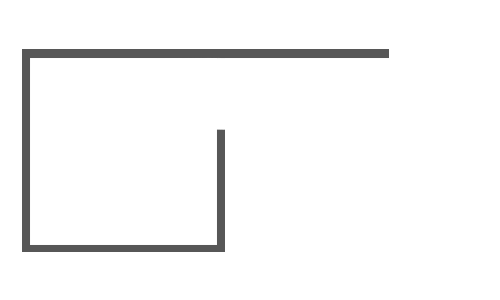 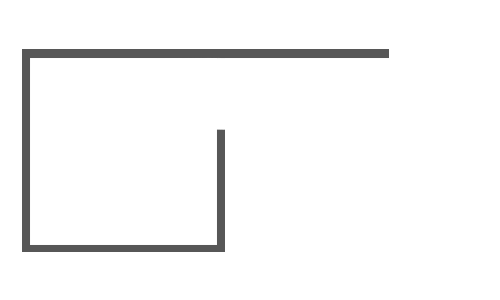 КОМПЕНСАЦИЯ % СТАВКИ ПО КРЕДИТАМ
Постановление Правительства МО от 25.10.2016 N 788/39
14.4
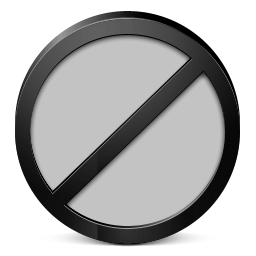 ОГРАНИЧЕНИЯ
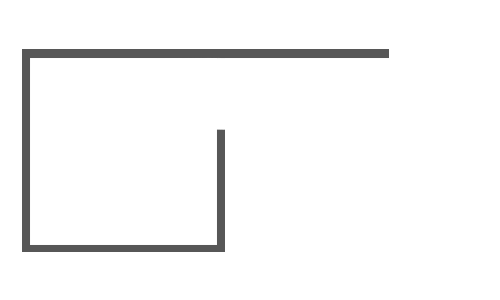 СУБСИДИИ
кредитным организациям, предоставляющим кредиты  по льготной процентной ставке субъектам МСП
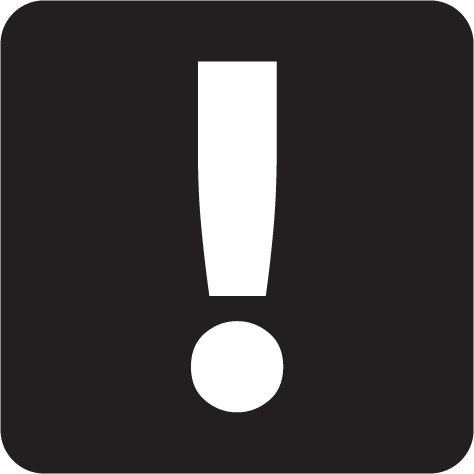 Компенсируется ключевая ставка ЦБ
кредит от 5 до 100 млн руб. на развитие деятельности 
  
Льготный % - 1 год, 
для отдаленных территорий*  - 2 года
Партнеры: 
Сбербанк России
Банк ВТБ
Промсвязьбанк
Банк Открытие
СДМ-Банк
Совкомбанк
Транскапиталбанк
Предприниматель сразу  платит пониженную ставку по кредиту

 Максимальная ставка для заемщика – 8%
* Зарайск, Коломна (Озёры), Шаховская, Лотошино, Серебряные Пруды, Шатура, Волоколамск, Орехово-Зуево, Луховицы, Электрогорск
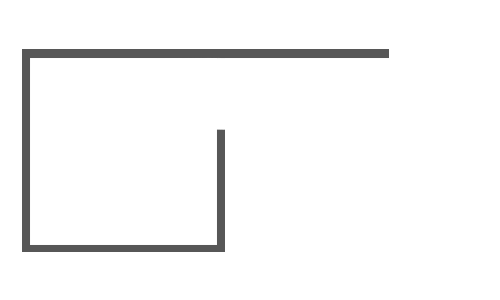 МОСКОВСКИЙ ОБЛАСТНОЙ ФОНД РАЗВИТИЯ МИКРОФИНАНСИРОВАНИЯ СУБЪЕКТОВ МСП
www.mofmicro.ru
14.5
Предоставление микрозаймов малым и средним предприятиям Московской области
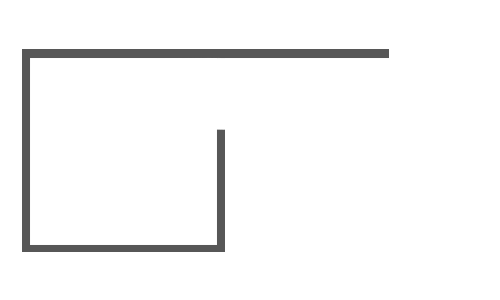 ЗАЙМЫ
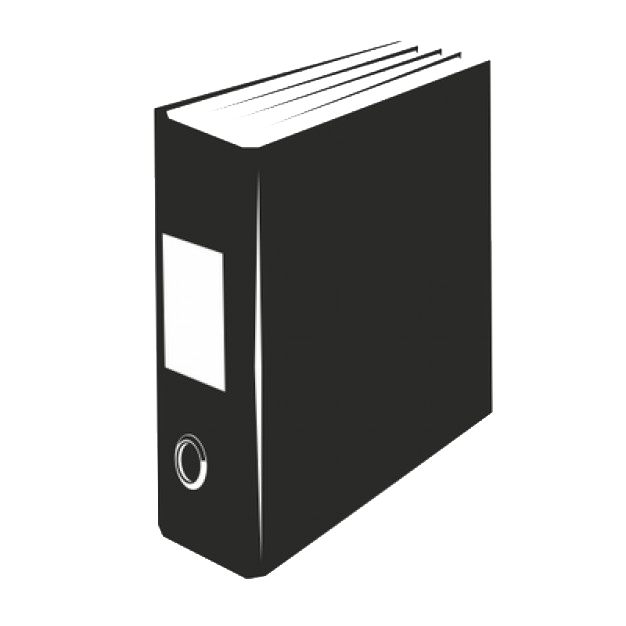 УСЛОВИЯ
до 5 млн рублей
до 3-х лет
Ставка – от 1,00 % до 3,50 % годовых
(для удалённых территорий, промышленности и других приоритетных направлений)

Ставка – от 4,50 % до 7,00 % годовых
(для неприоритетных направлений)

Без дополнительных комиссий
Гибкий график погашения (отсрочка)
Широкий спектр обеспечения (залог)
Возможна поэтапная выдача займа
Возможно получение более одного займа
Возможно рефинансирование действующих «дорогих» кредитов

Срок рассмотрения до 10 дней
- на развитие бизнеса
- начинающему бизнесу
- оборотные средства
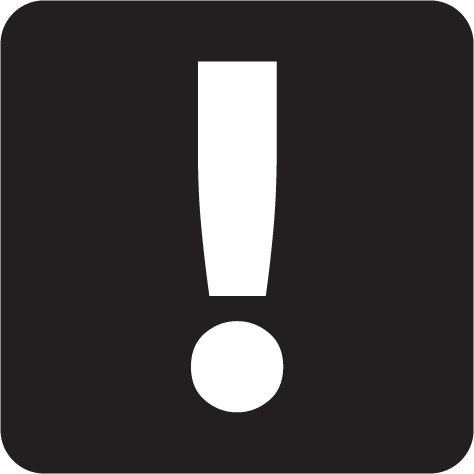 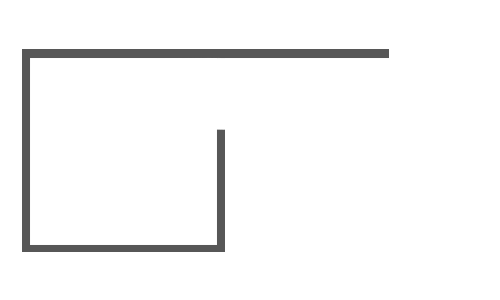 МОСКОВСКИЙ ОБЛАСТНОЙ ГАРАНТИЙНЫЙ ФОНД
www.mosreg-garant.ru
14.6
Предоставление  поручительств по обязательствам субъектов МСП по кредитным договорам/договорам займа/ договорам банковской гарантии/договорам лизинга
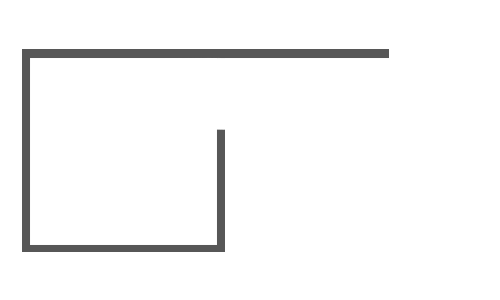 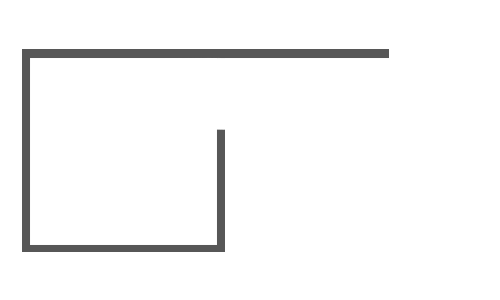 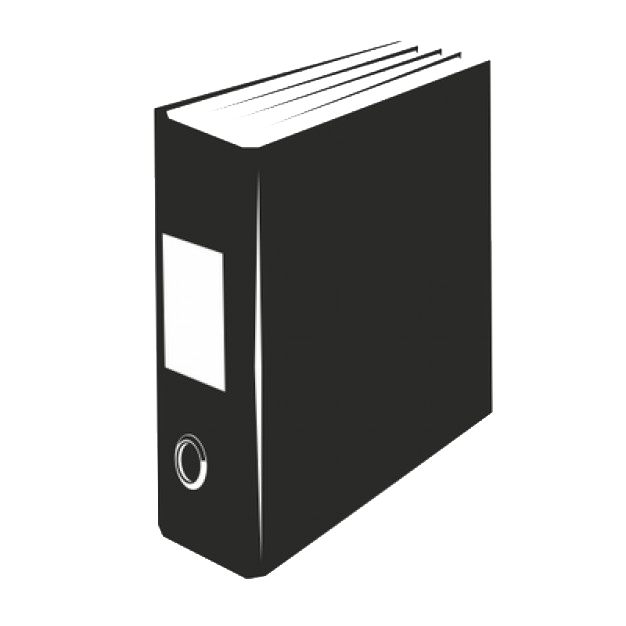 УСЛОВИЯ
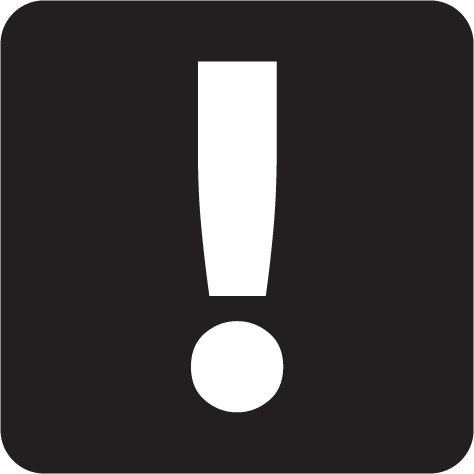 ТРЕБОВАНИЯ
по кредитным договорам/договорам займа:
- до 70% от суммы кредита;
- на срок до 10 лет (торговля 24 мес.);
- до 42 млн руб.;
- вознаграждение Фонда до 0,75% годовых от суммы поручительства
по банковским гарантиям (44 и 223-ФЗ):
- до 50% от суммы гарантии;
- на срок до 3 лет;
- до 30 млн руб.;
- вознаграждение Фонда 1% годовых
по договорам лизинга:
- до 50% от суммы лизинга;
- на срок до 5 лет;
- до 42 млн руб.;
- вознаграждение Фонда 0,75% годовых
Субъект МСП Московской области
старше 3 мес.;
- Без долгов по налогам и сборам (допускается до 50 000 руб.); 
- С собственным залоговым обеспечением в объеме не менее 30% (не менее 50% при сумме кредита более 20.0 млн рублей)

Поручительства не предоставляются субъектам МСП, занимающимся: 
- Игорным бизнесом, ломбардам;
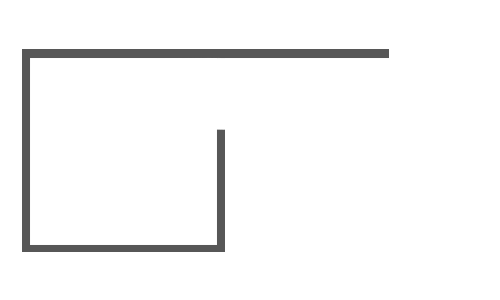 АО «КОРПОРАЦИЯ МСП» 
www.corpmsp.ru
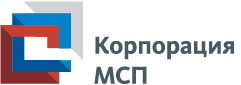 14.7
Гарантийная поддержка -  предоставление гарантий субъектам МСП в целях обеспечения кредитов (обеспечение требуется для получения гарантии свыше 100 млн рублей)
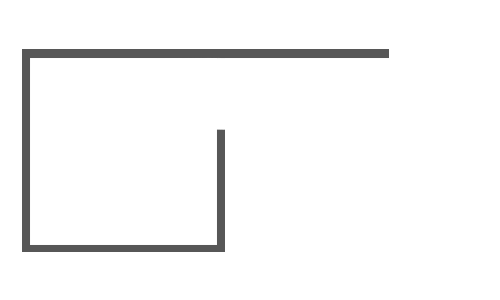 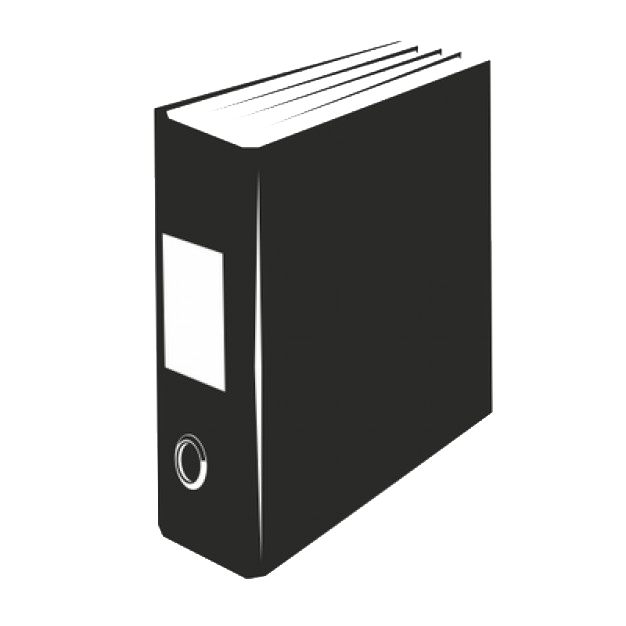 Срок гарантии: до 15 лет

Сумма гарантии:
50% от суммы кредита;
70-75% от суммы кредита в рамках ряда специальных продуктов и продуктов «Согарантии»;
до 100% от суммы кредита для стартапов.
 
Обеспечение< 100 млн рублей – не требуется,> 100 млн рублей – последзалог/созалог/поручительство
Вознаграждение за гарантию:
До 0,75% годовых;
1,25% годовых (для субъектов МСП, входящих в Группу связанных заемщиков, включающую компании с выручкой более 2 млрд рублей (при сумме гарантии > 100 млн рублей)
 
Для отдельных гарантийных продуктов:
0,4% годовых – субъектов МСП, осуществляющих деятельность в сфере туризма и застройщиков, применяющих счета эскроу;
До 0,01% годовых для выпускников акселерационных программ Корпорации
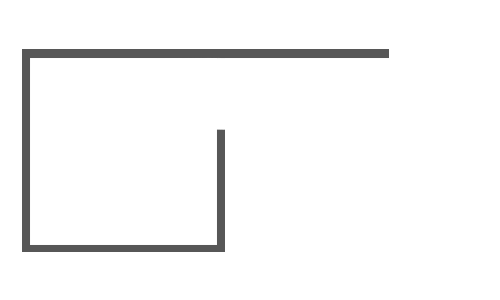 АО «КОРПОРАЦИЯ МСП» 
www.corpmsp.ru
14.8
«Программа стимулирования кредитования субъектов МСП»
От 3 млн рублей до 1 млрд рублей (до 4 млрд рублей для торговых предприятий по ставке до 8,5% годовых
(до 0,5 млн рублей для ИП и самозанятых)

Срок финансирования
До 3 лет

 
Ограничения по сумме кредитане более 4 млрд рублей на 1 заемщика
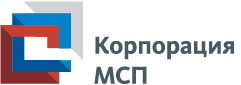 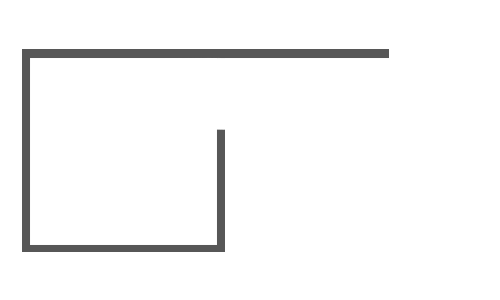 АО «КОРПОРАЦИЯ МСП» 
www.corpmsp.ru
14.9
«Программа субсидирования кредитования субъектов МСП»
От 0,5 млн рублей до 2 млрд рублей по ставке: ключевая ставка Банка России увеличенная не более чем на 2,75% годовых

Срок финансирования
Инвестиционные цели – до 10 лет
Оборотные цели – до 1 года

 Сумма финансирования
Инвестиционные цели – от 0,5 млн до 2 млрд рублей
Оборотные цели – от 0,5 млн до 500 млн рублей


Специальные условия
До 10 млн рублей на срок до 5 лет микропредприятий и самозанятых по кредитам на развитие предпринимательской деятельности
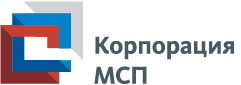 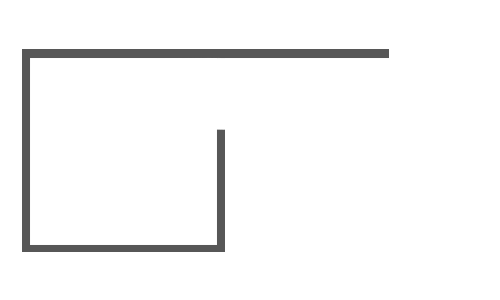 Предоставление малым и средним предприятиям Московской области льготного кредитования (Постановление Правительства РФ от 30.12.2018г. №1764)
14.10
Деятельность в одной или нескольких приоритетных отраслях экономики:
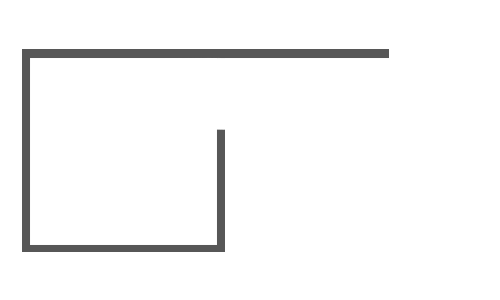 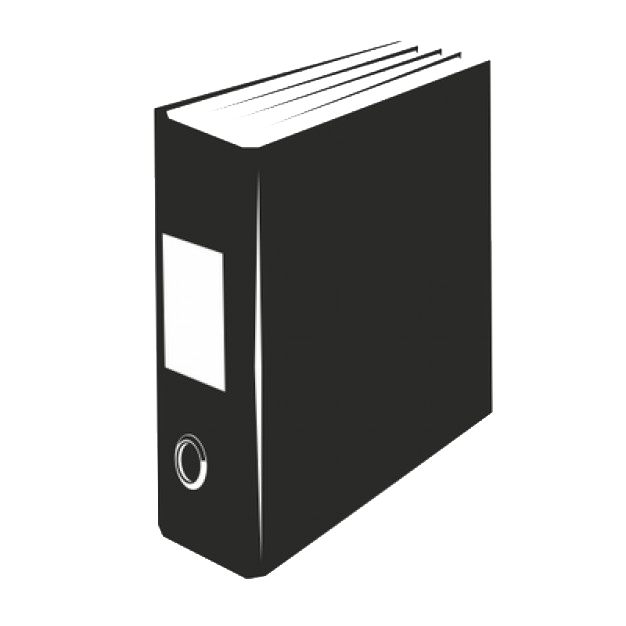 УСЛОВИЯ
Ставка не выше 8,5%

Сумма кредита – от 500 тыс. руб. до 500 млн. руб.
Срок кредита – до 3 лет
(на пополнение оборотных средств)

Сумма кредита – от 500 тыс. руб. до 1 млрд. руб.
  от 500 тыс. руб. до 2 млрд. руб. (для отраслей: туризм, гостиничный бизнес, предприятия общепита (кроме ресторанов))
Срок кредита – до 10 лет
(на инвестиционные цели )

Обеспечение:
Залог недвижимости, приобретаемой техники/оборудования, поручительство собственников, иное имущество заемщика, гарантийные инструменты господдержки МСП
Список уполномоченных банков:
http://economy.gov.ru/minec/press/news/2019022501
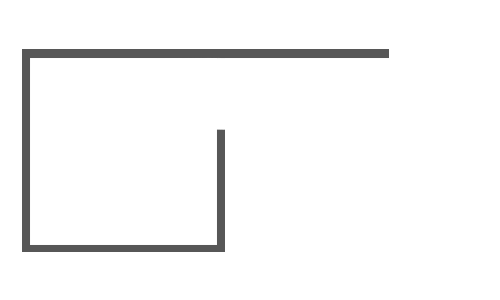 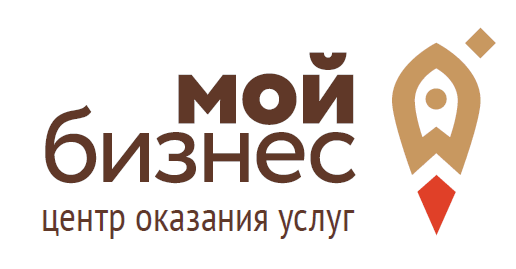 14.11
Центры «Мой бизнес» в Подмосковье
УСЛУГИ
консультирование (по вопросам начала собственного дела, финансового планирования, маркетинга, применения трудового законодательства, лицензирования и патентования, правовым вопросам и др.)

обучение (семинары, круглые столы, конференции, форумы, тренинги)

участие в выставочно-ярмарочных мероприятиях

содействие в популяризации продукции субъектов МСП.
онлайн регистрация Бизнеса и открытие расчетного счета 

выдача сертификата ЭЦП

анализ локации бизнеса
проверка контрагентов
размещение вакансий

доступ к правовой системе Гарант
Преимущества 
Центров «Мой Бизнес»
✔
✔
✔
получить услуги Центра может любой субъект малого и среднего предпринимательства в любой сфере бизнеса (производство, торговля, услуги), а также самозанятые и физические лица

все услуги оказываются бесплатно*

Подать заявку на получение услуг можно онлайн на Инвестиционном портале или в любом Центре «Мой бизнес»
✔
✔
✔
✔
✔
✔
✔
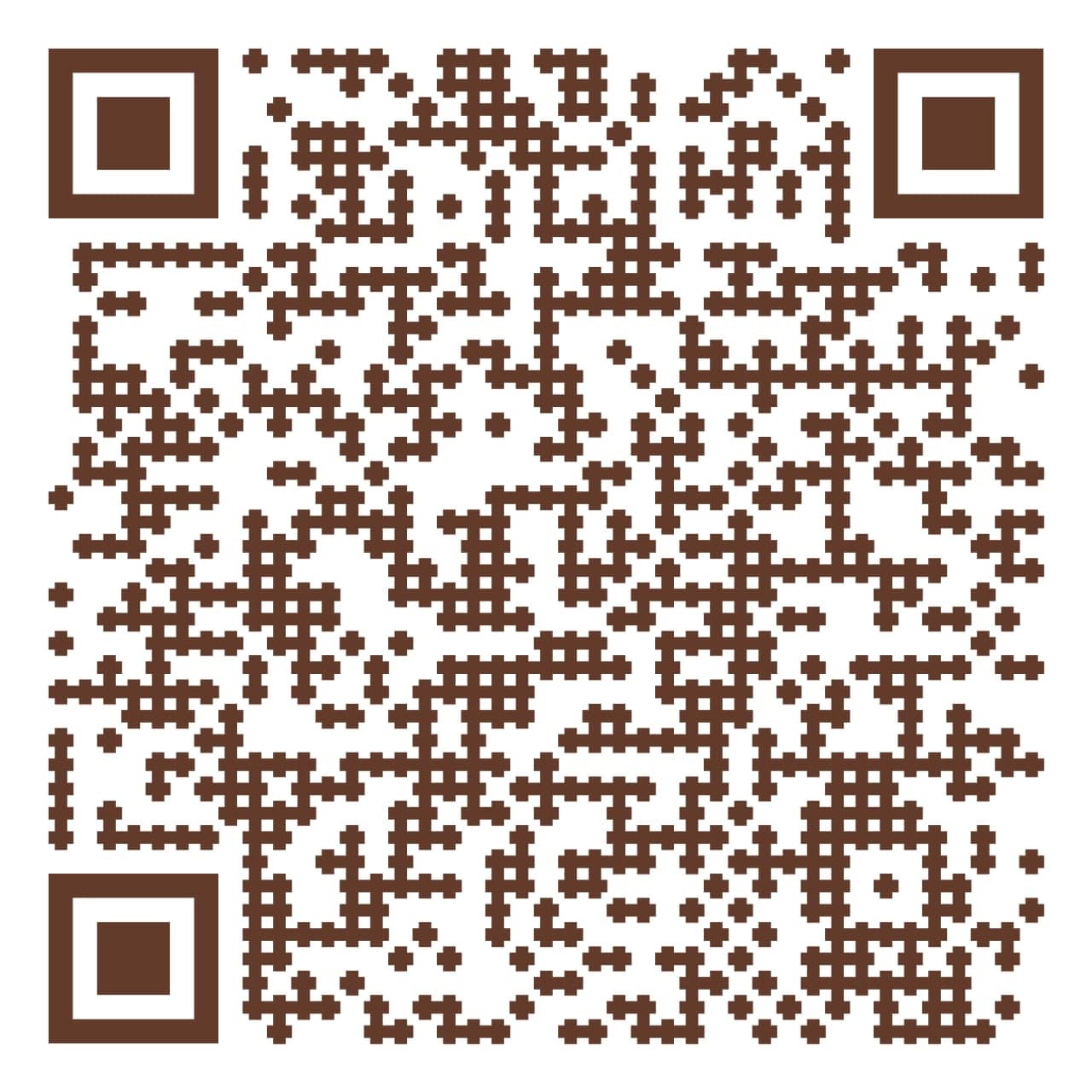 Центры «Мой бизнес» в 55 муниципалитетах Подмосковья:
✔
✔
✔
* Выдача сертификата ЭЦП платно
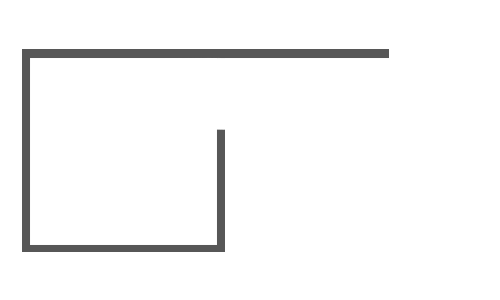 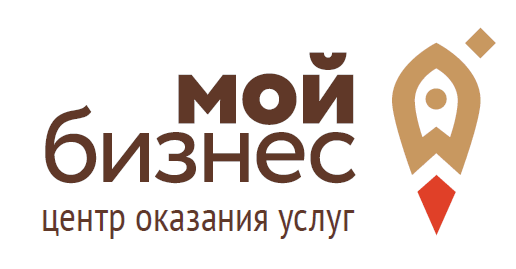 14.12
Центры «Мой бизнес» в Подмосковье
РЕГИОНАЛЬНЫЙ ЦЕНТР ИНЖИНИРИНГА
УСЛУГИ
Кому предоставляются
✔
✔
разработка программ модернизации, бизнес-планов

проведение аудитов (технические, финансовые, управленческие)
 
регистрация товарных знаков, патентование 

сертификация всех видов продукции

расчетно-аналитические услуги (связанные с созданием или совершенствованием продукции)
 
разработка конструкторской и технологической документации
производственное предприятие - субъект МСП 
Московской области

отсутствуют долги по налогам и сборам 

не находится в стадии реорганизации, ликвидации или банкротства
✔
✔
✔
✔
Условия
✔
от 30 % стоимости услуги оплачивает Заявитель

до 70 % стоимости услуги оплачивает Региональный центр инжиниринга за счет субсидии
Услуги предоставляются 
на условиях софинансирования
✔
✔
Помощь в оформлении инжиниринговых услуг 
можно получить в любом Центре «Мой бизнес»
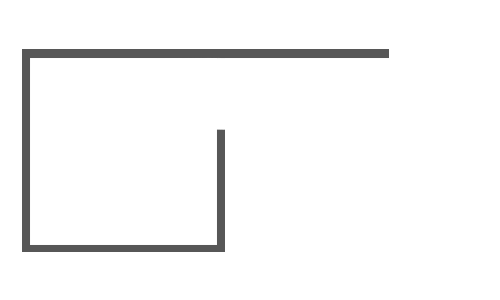 УПРАВЛЕНИЕ НАУКИ И ИННОВАЦИЙ
Начальник Управления – Антонова Александра Владимировна,
+7(498) 602-06-04, доб. 4-08-13
15
Социальная ипотека

Технопарки в сфере высоких технологий

Наукограды Московской области

Центры молодежного инновационного творчества

Гранты и Ежегодные премии 

Реестр инновационной продукции
СОЦИАЛЬНАЯ ИПОТЕКА
РАСПОРЯЖЕНИЕ МИНИНИСТЕРСТВА ИНВЕСТИЦИЙ,ПРОМЫШЛЕННОСТИ И НАУКИ МОСКОВСКОЙ ОБЛАСТИ ОТ 30.10.2020 № 28-Н
Как принять участие в программе:
Критерии к получателю:
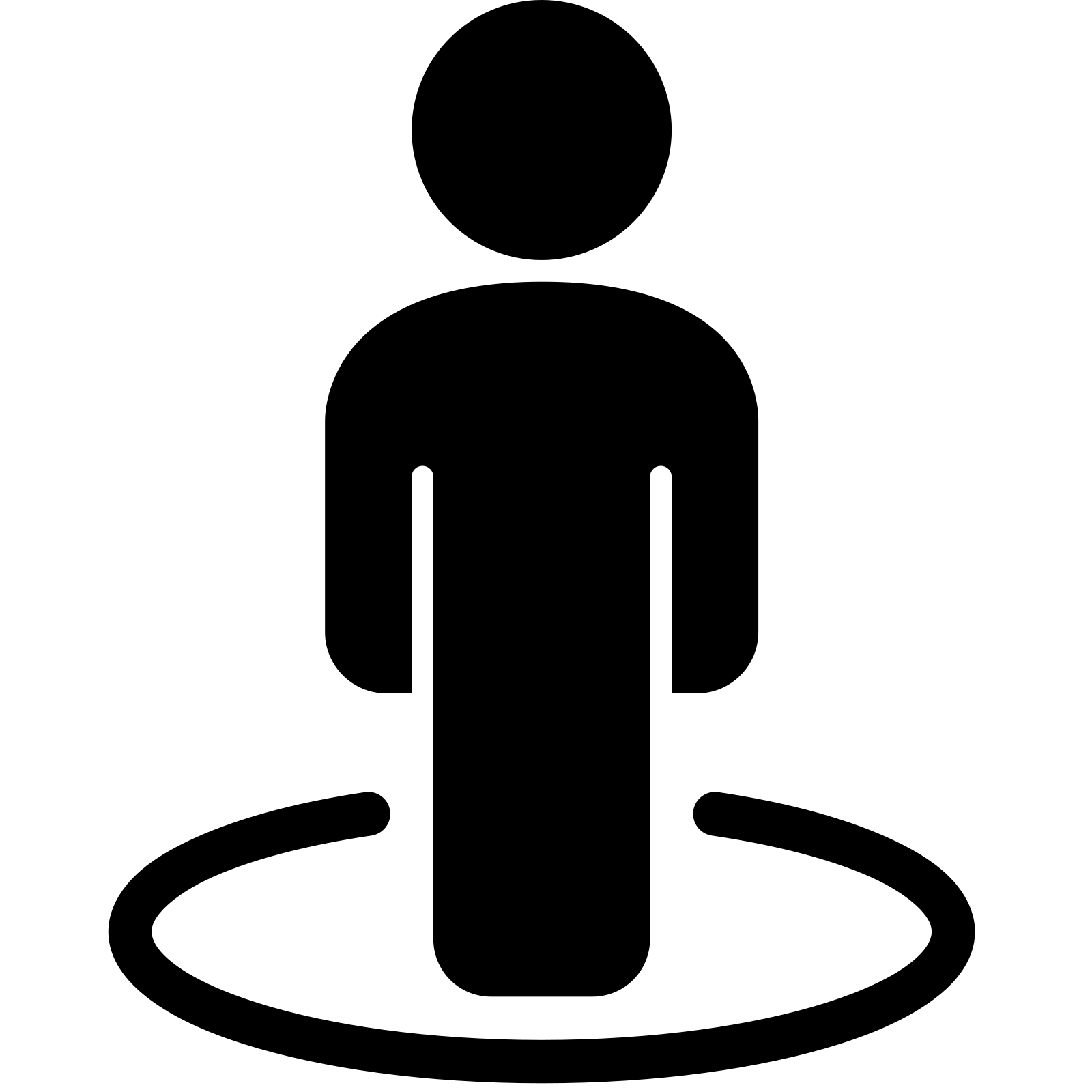 Кому и для чего
Шаг 1
Подать пакет документов в Министерство инвестиции, промышленности и науки МО
Отсутствие у гражданина и членов его семьи (супруг, дети) жилого помещения на праве собственности или жилого помещения по договору социального найма;
Возможность получения ипотечного жилищного кредита;
Неполучение государственного жилищного сертификата;
Наличие непрерывного стажа работы не менее 1 года в организациях зарегистрированных в МО и в государственных организациях МО как основного места работы;
Соответствие категории «молодой ученый и специалист»;
Соответствие тематики работы приоритетным для Московской области направлениям развития науки, технологий и техники;
Наличие ученой степени;
Наличие публикаций по проводимым научным исследованиям за последние 5 лет;
Актуальность и научная значимость результатов научно-технической деятельности;
Практическое применение результатов научно-технической деятельности;
Социальная значимость и участие в популяризации научной, научно-технической деятельности, инновационной деятельности.
Физическим лицам 
(возраст до 35 лет без ученой степени;
до 40 лет доктор наук.)

- молодым ученым и специалистам научных организаций;
- молодым уникальным  специалистам организаций ОПК

Обеспечение жильем молодых ученых и специалистов и молодых уникальных специалистов
Шаг 2
Проверка заявителя и получение заключений об отсутствии существенных ограничений, влияющих на возможность участия в программе
Шаг 3
Одобрение на: Научно-техническом совете МО
Утверждение списка одобренных участников Комиссией Мининвеста МО
Условия предоставления:

- Проценты по кредиту платит участник
- 100% оплачивается из бюджета Московской области (50% как первоначальный взнос / 50% в течение 10 лет срока погашения ипотечного кредита сумма основного долга)
Шаг 4
Заключение 4-х стороннего Соглашения
Вручение свидетельств на право получения жилищной субсидии
Шаг 5
Выбор жилья и оформление договоров ипотечного кредитования
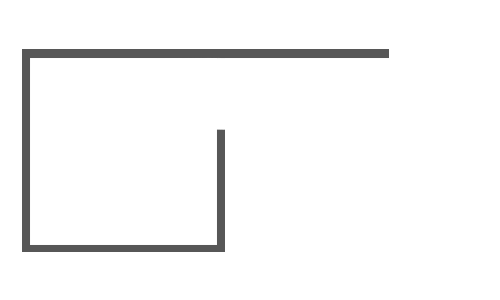 ТЕХНОПАРКИ В СФЕРЕ ВЫСОКИХ ТЕХНОЛОГИЙ
15.2
Критерии


Нахождение в составе НПК наукограда;

Наличие вещных прав в отношении недвижимого имущества, необходимого для создания технопарка;

Общая площадь зданий, строений не менее 5000 кв. метров;

Наличие подключения или тех. условий для подключения водоснабжения, водоотведения, электро и (или) газараспределения, теплоснабжения, к интеренет-каналам пропускной способностью не менее 1 Гбит/сек;

Наличие проекта по созданию технопарка.
Кому и для чего




Юридическим лицам

Возмещение расходов для создания технопарка
Бюджет


Ежегодный бюджет:
100 млн. руб.
 
Размер одной субсидии:
До 100 млн. руб.
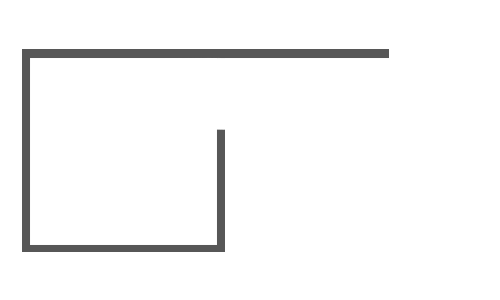 НАУКОГРАДЫ МОСКОВСКОЙ ОБЛАСТИ
15.3
Бюджет
Кому и для чего
Администрациям муниципальных образований:

На развитие научно-производственного комплекса наукоградов;

На сохранение и развитие инфраструктуры;

На мероприятия, способствующие реализации инновационных проектов, направленных на создание и развитие производства высокотехнологичной промышленной продукции и (или) инновационных товаров и услуг.
Бюджет на 2021 год:
329,5 млн. руб., 
из которых:

Федеральный бюджет:
138,4 млн. руб.

Бюджет МО:
157,9 млн. руб.

Бюджет мун. обр.:
32,9 млн. руб.
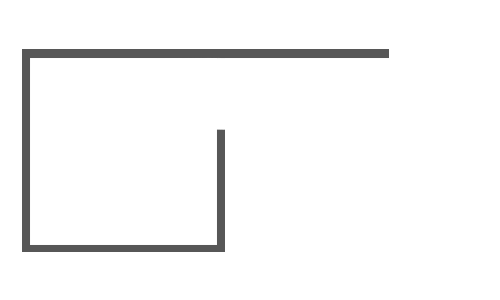 ЦЕНТРЫ МОЛОДЕЖНОГО ИННОВАЦИОННОГО ТВОРЧЕСТВА
15.4
Критерии
Кому и для чего
Бюджет
Зарегистрированный на территории Московской области субъект МСП;

Софинансирование не менее 10%;

Наличие собственного или арендованного помещения.
Субъекты МСП

На создание и (или)
     обеспечение деятельности
     ЦМИТ
Ежегодный бюджет:
28 млн. руб.
 
Размер одной субсидии:
7 млн. руб.
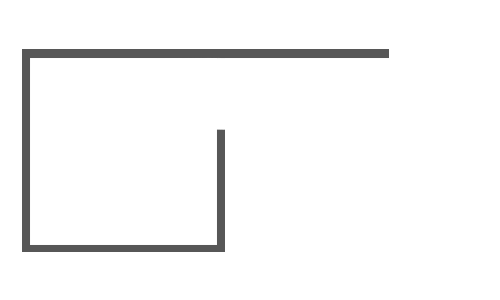 ГРАНТЫ ПРАВИТЕЛЬСТВА МОСКОВСКОЙ ОБЛАСТИ в сферах науки, технологий, техники и инноваций
ЗАКОН МОСКОВСКОЙ ОБЛАСТИ от 21.03.2013 № 8/47-П
ПОСТАНОВЛЕНИЕ ПРАВИТЕЛЬСТВА МОСКОВСКОЙ ОБЛАСТИ ОТ 09.10.2019 № 699/33
15.5
НА ЧТО:

На реализацию научных, научно-технических 
и инновационных проектов, особо значимых 
для Московской области
ОБЯЗАТЕЛЬНЫЕ УСЛОВИЯ:

Софинансирование грантополучателем проекта 
в размере не менее 20% от гранта;

Наличие производственных мощностей 
у грантополучателя или промышленного партнера;

Коммерциализация проекта.
Ежегодный бюджет:
  50 млн руб.

Сумма одного гранта: 
    до 10 млн руб.
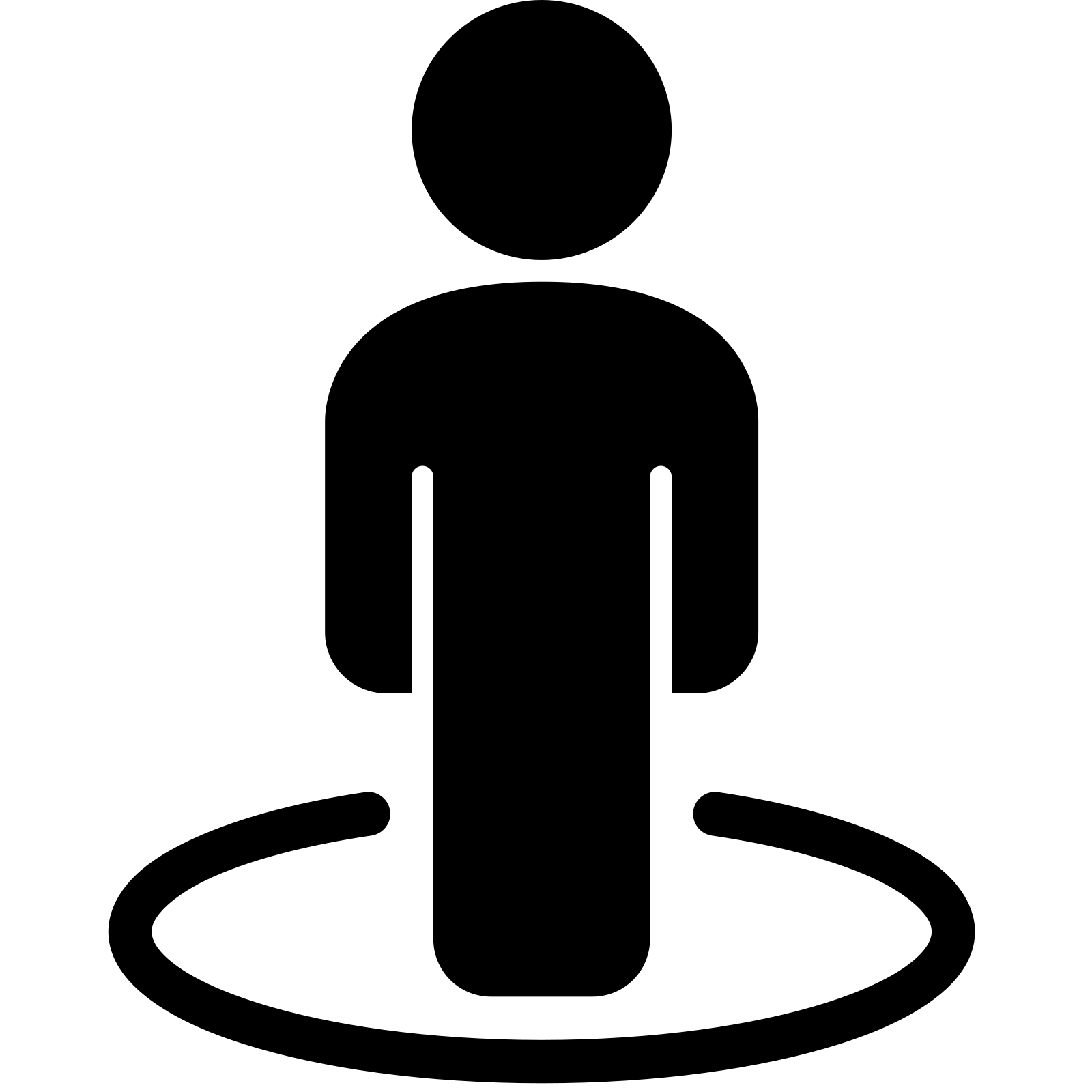 КОМУ:

Организациям зарегистрированным
на территории Московской области
Информацию по мероприятию можно получить по тел. +7 (498) 602-06-04 доб. 40823 (Чудинов Виктор Николаевич)
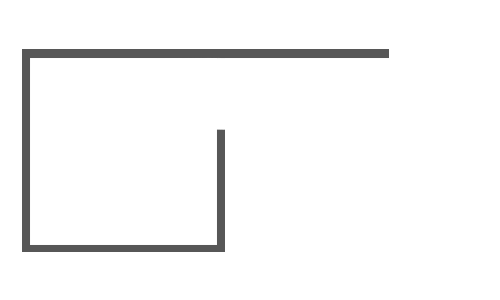 ЕЖЕГОДНЫЕ ПРЕМИИ ГУБЕРНАТОРА МОСКОВСКОЙ ОБЛАСТИ
В СФЕРЕ НАУКИ И ИННОВАЦИЙ ДЛЯ МОЛОДЫХ УЧЕНЫХ И СПЕЦИАЛИСТОВ
15.6
КОМУ:

Физическим лицам (молодые ученые и специалисты)
ОБЯЗАТЕЛЬНЫЕ УСЛОВИЯ:

Ученая степень;

Наличие призов, наград и иных достижений в заявленной тематике работы;

Участие в НИОКР в рамках грантов, договоров с научными организациями и фондами;

Участие в научных мероприятиях;

Наличие публикаций в ведущих научных журналах по заявленной тематике работы;

Наличие патентов по заявленной тематике работы.
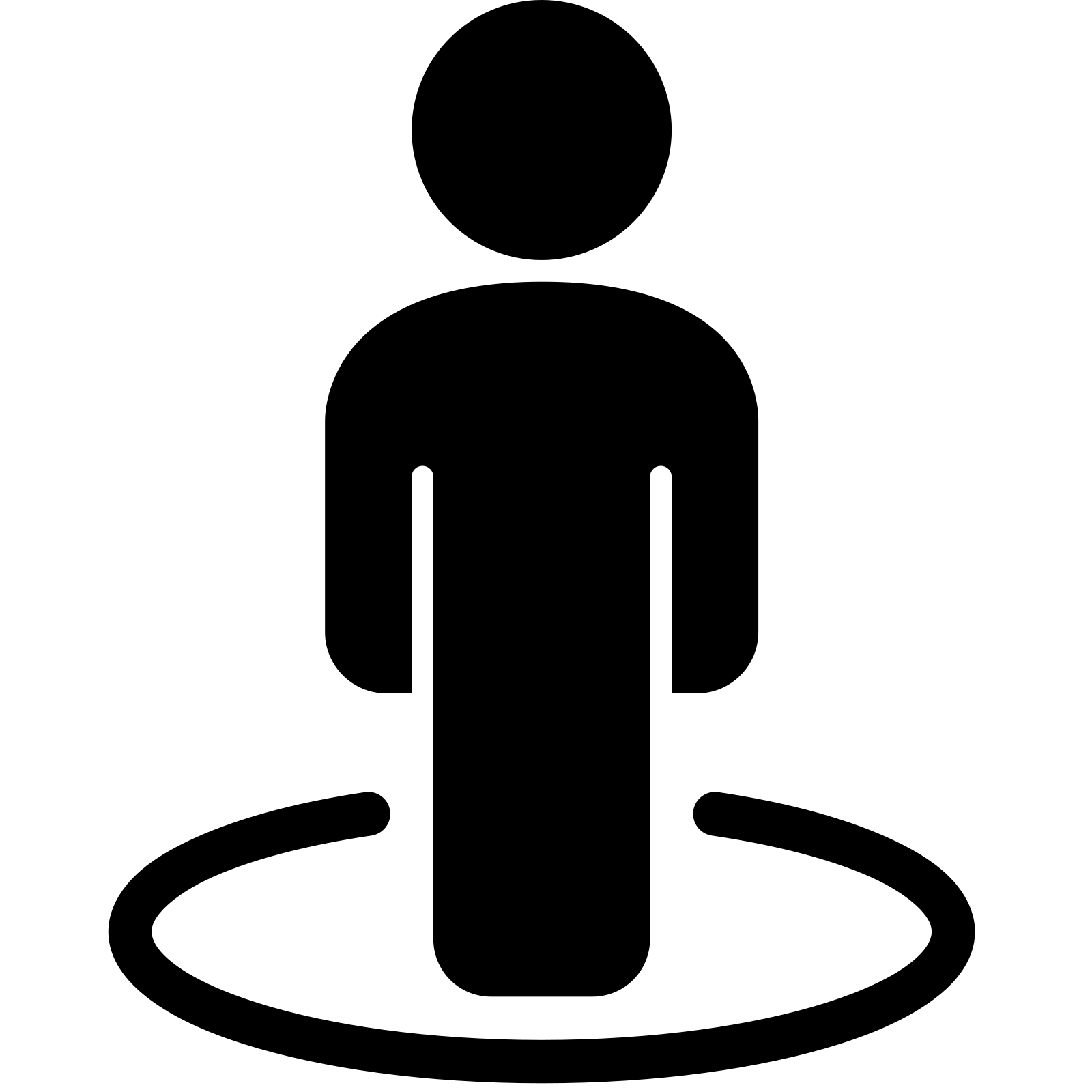 Бюджет (2021):
11,9 млн руб.
 
Размер одной премии:
700 тыс. руб.
ЗА ЧТО:

За достижение молодыми учеными и специалистами выдающихся научных и (или) научно-технических результатов в приоритетных для Московской области направлениях развития науки, технологий и техники;

За разработку новой техники, технологий и методик, способствующих продвижению инноваций в экономику и социальную сферу.
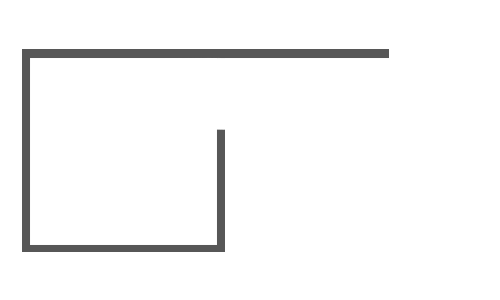 ЕЖЕГОДНЫЕ ПРЕМИИ ГУБЕРНАТОРА МОСКОВСКОЙ ЗА ДОСТИЖЕНИЯ
В КОММЕРЦИАЛИЗАЦИИ НАУЧНЫХ И (ИЛИ) НАУЧНО-ТЕХНИЧЕСКИХ РЕЗУЛЬТАТОВ
15.7
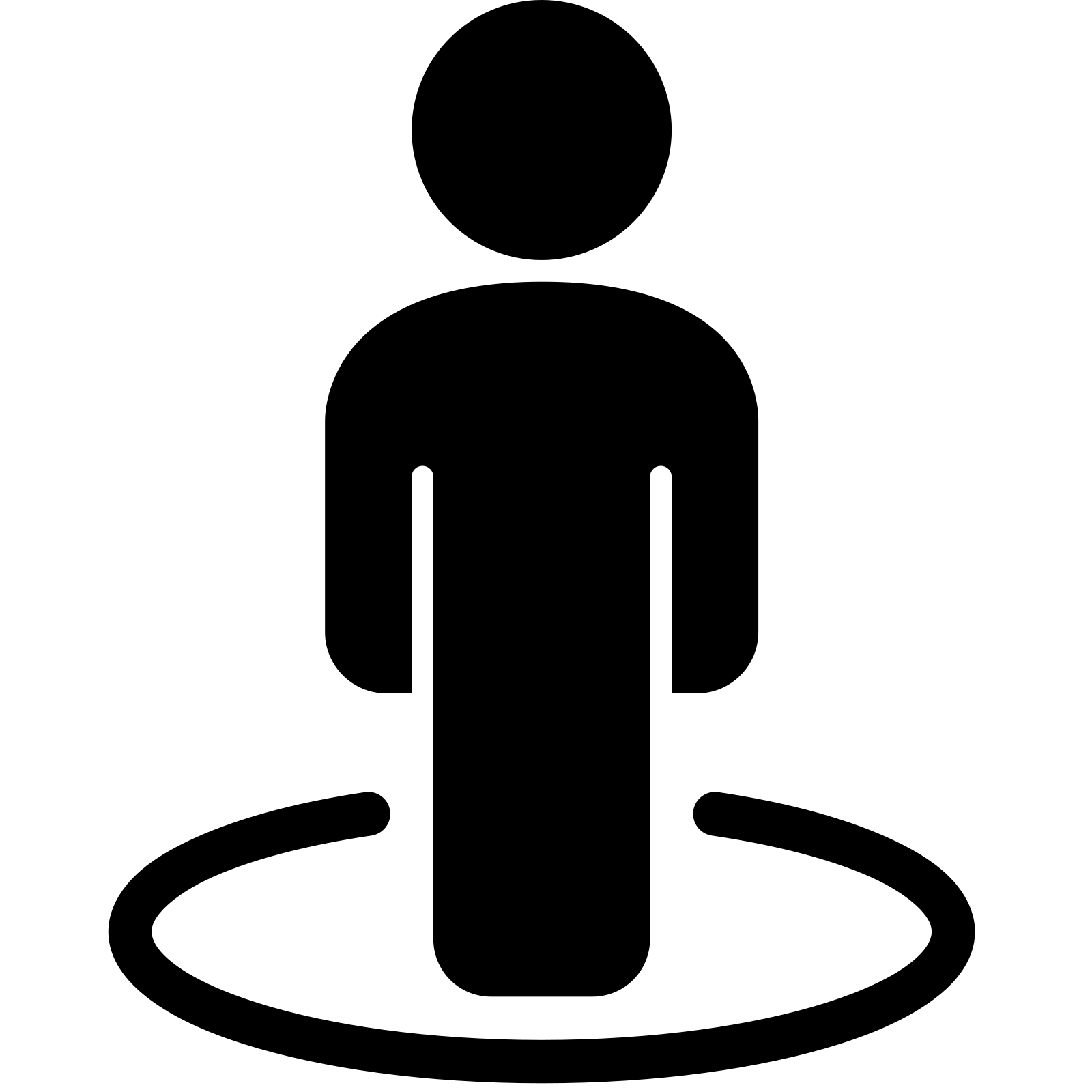 ОБЯЗАТЕЛЬНЫЕ УСЛОВИЯ:

Объем произведенной продукции;
Объем внутренних затраты на НИР;
Количество организаций, внедривших результаты НИОКР;
Цифровизация производственных процессов;
Внедрение на предприятиях государственных корпораций
КОМУ:

Физическим лицам
Ежегодный бюджет:
10 млн руб.
 
Размер одной премии:
1 млн руб.
ЗА ЧТО:

За достижения в коммерциализации научных исследований и разработок
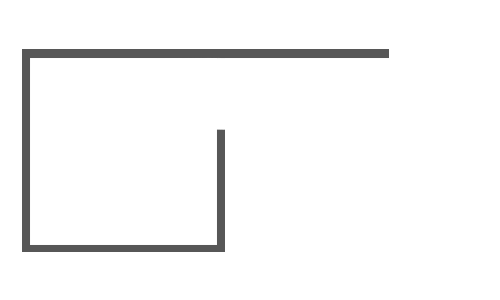 ПЕРЕЧЕНЬ ИННОВАЦИОННОЙ ПРОДУКЦИИ
15.8
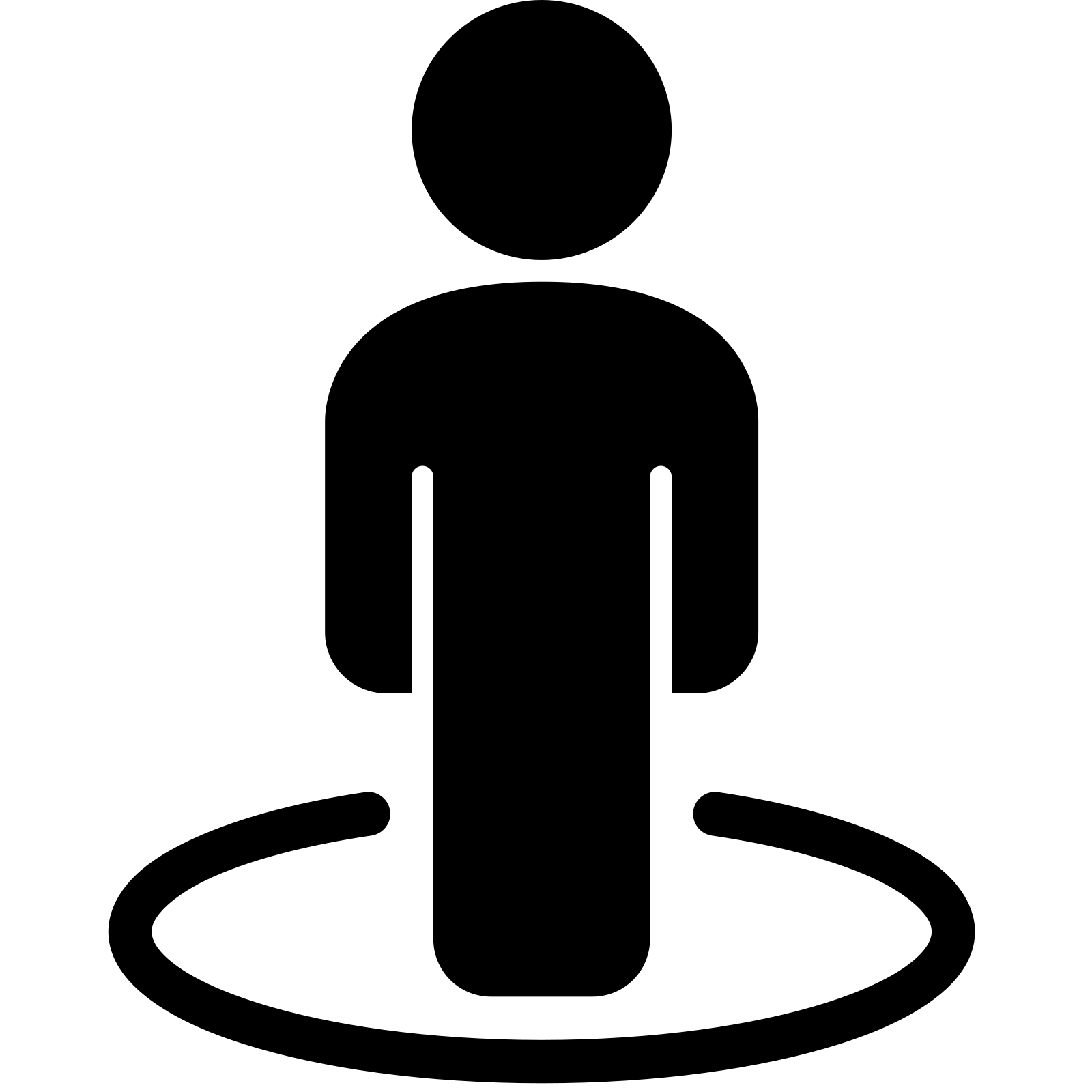 КОМУ:

Юридическим лицам и индивидуальным предпринимателям
ДЛЯ ЧЕГО:

Выявление инновационной продукции;

Информационное обеспечение потенциальных потребителей.
ОБЯЗАТЕЛЬНЫЕ УСЛОВИЯ:

Научно-техническая новизна;
Наукоемкость;
Внедрение продукции;
Положительный социально-экономический эффект от реализации продукции.
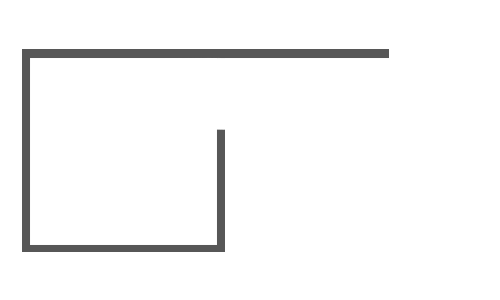 ФОНД ПОДДЕРЖКИ ВНЕШНЕЭКОНОМИЧЕСКОЙ ДЕЯТЕЛЬНОСТИ МОСКОВСКОЙ ОБЛАСТИ
Заместитель министра - Логинов Антон Владимирович
+7(498) 602-06-04, доб. 4-08-30
LoginovAV@Mosreg.ru
16
Региональные направления поддержки внешнеэкономической деятельности предприятий Московской области
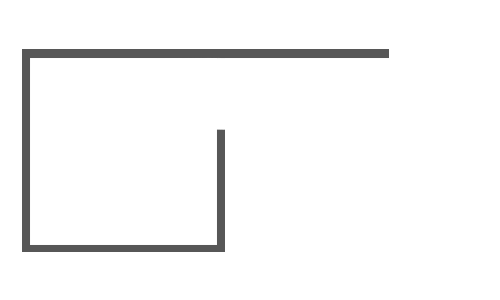 Фонд поддержки внешнеэкономической деятельности Московской области
www.exportmo.ru
+7 (495) 150-39-41
info@exportmo.ru
16.1
Консультирование по вопросам экспортной деятельности 
( в том числе сопровождение взаимодействия предприятий с АО «Российский экспортный центр» и АО «ЭКСАР»)
Участие в выставках в России на коллективном либо индивидуальном стенде
- Индивидуальный стенд – не более 300 тыс. руб.
- Коллективный стенд – не более 1 млн руб.
Проведение учебных мероприятий по экспорту: семинары, вебинары, круглые столы
Размещение и продвижение экспортной продукции на международных торговых
интернет-площадках
- Не более 1 млн руб. на 1 организацию при условии софинансирования заявителя
Учебная программа «Экспортный акселератор» 
(В настоящее время оказывается содействие в участии в программе «Экспортный акселератор» Сбербанка)
Участие в выставках за рубежом на коллективном либо индивидуальном стенде
- Индивидуальный стенд – не более 700 тыс. руб.
- Коллективный стенд – не более 1,5 млн руб.
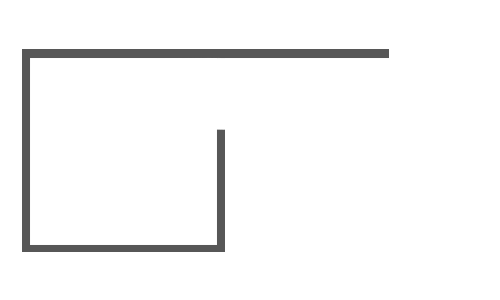 Фонд поддержки внешнеэкономической деятельности Московской области
www.exportmo.ru
+7 (495) 150-39-41
info@exportmo.ru
16.2
Создание и модернизация сайта под требования иностранных рынков
Не более 150 тыс. руб. на 1 организацию, не более 1 сайта на 1 организацию
Содействие в приведении экспортной продукции в соответствие с требованиями
иностранных рынков: стандартизация, сертификация (компенсация затрат)
- для организаций МСП: не более 1 млн руб. на 1 организацию и не более 80% от затрат
- для крупных организаций: не более 1 млн руб. на 1 организацию и не более 50% от затрат
Оценка зарубежных рынков, маркетинговые исследования
Не более 450 тыс. руб. на 1 организацию при условии софинансирования заявителя
Поиск потенциальных иностранных покупателей
Не более 30 тыс. руб. на 1 организацию
Участие в специализированных бизнес-миссиях, переговорах и B2B встречах с
иностранными партнерами за рубежом
Не более 1 млн руб. и не менее 3 участников на 1 бизнес-миссию
Разработка и адаптация коммерческого предложения, презентаций и прочих
рекламных материалов под требования рынка (перевод материалов)
Не более 50 тыс. руб. на 1 организацию
Содействие в регистрации и правовой охране объектов патентных прав и товарных
знаков за рубежом
Не более 1 млн руб. на 1 организацию при условии софинансирования заявителя
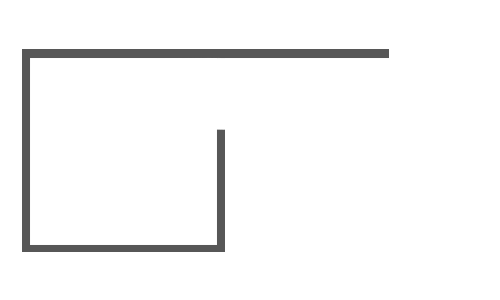 КОРПОРАЦИЯ РАЗВИТИЯ МОСКОВСКОЙ ОБЛАСТИ
http://mosregco.ru
info@mosregco.ru
+7 (495) 280-79-84
17
Привлечение инвестиций, сопровождение и реализация инвестиционных проектов, развитие инвестиционной инфраструктуры
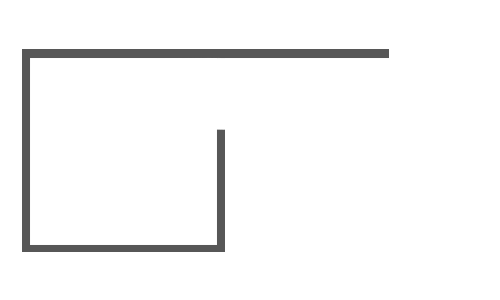 КОРПОРАЦИЯ РАЗВИТИЯ МОСКОВСКОЙ ОБЛАСТИ
http://mosregco.ru
17.1
Сопровождение инвестиционных проектов по принципу «одного окна», минимизация рисков, экономия время инвестора
Подбор площадки для реализации проекта (индустриальный парк, особая экономическая зона, земельный участок, находящийся в муниципальной или государственной собственности, частный земельный участок)
Создание и развитие индустриальных парков, научных кластеров, особых экономических зон
Предоставление отраслевой аналитики, консультация инвестора по мерам государственной поддержки
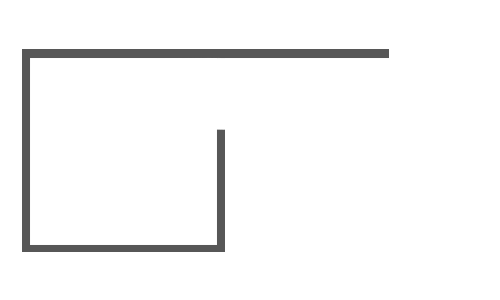 Подготовка кадров под заказ работодателяhttp://kadry.uni-dubna.ru
17.2
Информационная система мониторинга кадровых потребностей МО:
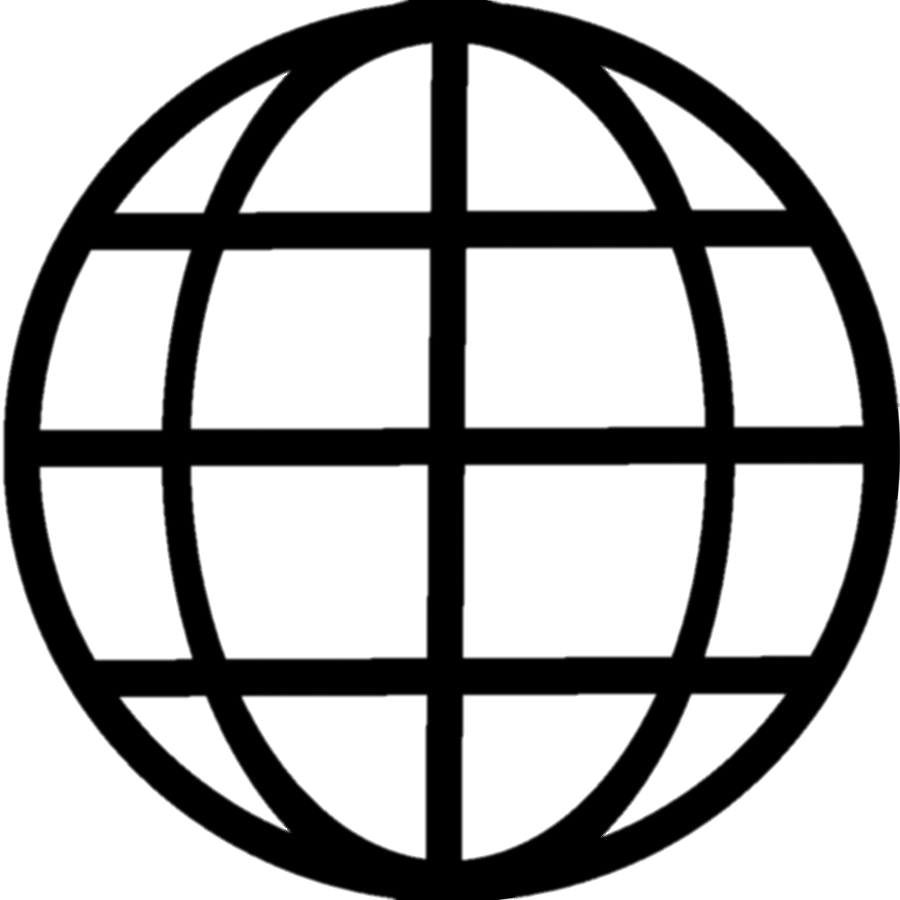 более 3 500 компаний-работодателей
более 38 000 заявленных вакансий
Система профессиональногообразования:
Участники проекта:
Колледж «Подмосковье»
Завод «Мерседес»
49   образовательных учреждений
Сергиево-Посадский колледж
Загорский трубный завод
50 тыс. бюджетных мест
Колледж «Московия»
ЦППК
15 тыс. внебюджетных мест
Колледж «Подмосковье»
Шереметьево
Химкинский техникум
Хино Моторс
Трудоустройство выпускников составляет более 80%.
Колледж «Московия»
Группа Черкизово
На 2019-2020 гг. планируется подготовка 18 000  специалистов
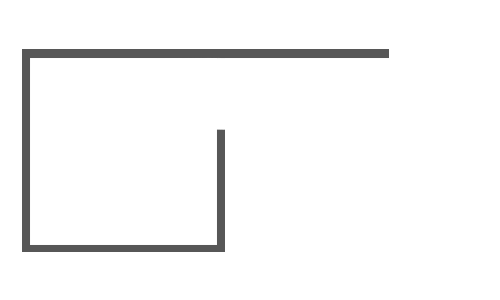 УПРАВЛЕНИЕ СОПРОВОЖДЕНИЯ ПРОЕКТОВ
Заместитель начальника управления  - Хлескова Алина Радионовна
8-498-602-07-98
HleskovaAR@mosreg.ru
18
Взаимодействие в рамках государственно-частного партнерства
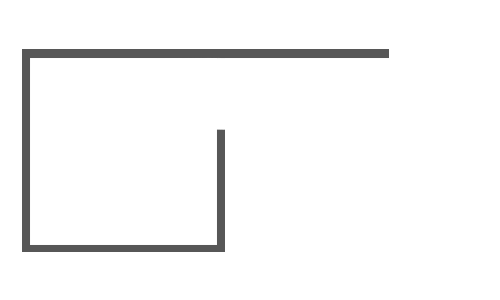 В широком смысле государственно-частное партнерство представляет собой механизм взаимовыгодного сотрудничества между публичной (органом государственной власти РФ или субъекта РФ и частной стороной (инвестором).
НОРМАТИВНАЯ БАЗА ПРОЕКТОВ ГЧП
18.1
Федеральное законодательство:
Реализация проектов посредством механизма государственно-частного партнерства в РФ регламентируется:

Федеральным законом от 21 июля 2005 г. № 115-ФЗ «О концессионных соглашениях»
Федеральным законом от 13 июля 2015 г. № 224-ФЗ «О государственно-частном партнерстве, муниципально-частном партнерстве в Российской Федерации и внесении изменений в отдельные законодательные акты Российской Федерации»
Квази-формы ГЧП, регулируются:
Федеральным законом от 26.07.2006 № 135-ФЗ
предполагают заключение договора аренды государственного имущества с последующими инвестиционными обязательствами у частной стороны
Федеральным законом от 05.04.2013 № 44-ФЗ
предполагают заключение
контрактов жизненного цикла и офсетных сделок
Региональное законодательство:

ПП МО от 13.07.2018 № 438-РП;
ПП МО от 11.09.2018 № 614/30-РП;
ПП МО от 28.12.2018 № 1033/45-РП;
ПП МО от 04.02.2014 № 25/1-РП
предполагают заключениеэнергосервисных контрактов
Федеральным законом от 23.11.2009 № 261-ФЗ
предполагают заключение 
инвестиционных соглашений
Федеральный закон от 25.02.1999 № 39-ФЗ
предполагают заключение
проектов социального воздействия
ПП РФ №1491 от 21.11.2019
Приказ Минэкономразвития России от 20.11.2015 №864
об утверждении порядка проведения предварительных переговоров, связанных с разработкой предложения о реализации проекта
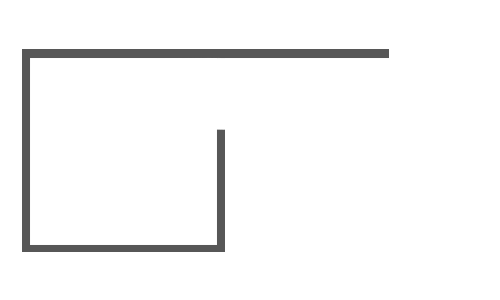 АЛГОРИТМ ВЗАИМОДЕЙСТВИЯ С ИНВЕСТОРАМИ
18.2
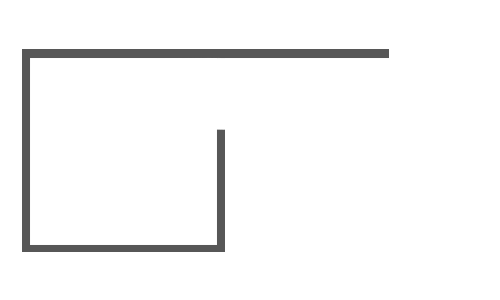 МИНИСТЕРСТВО ИМУЩЕСТВЕННЫХ ОТНОШЕНИЙ МОСКОВСКОЙ ОБЛАСТИ
Координатора программы - Камбулова Елена Андреевна
8 (495) 961-71-41
kambulova@ekocom.ru
19
Экологическая программа «Школа утилизации: электроника»
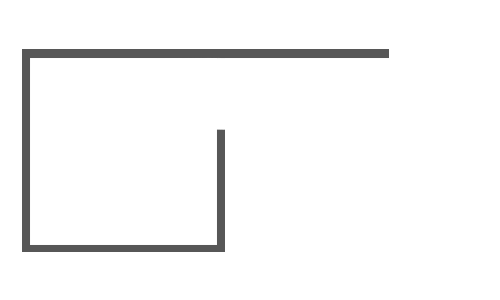 СОЦИАЛЬНО ОРИЕНТИРОВАННАЯ НЕКОММЕРЧЕСКАЯ ОРГАНИЗАЦИЯ «ФОНД РАЦИОНАЛЬНОГО ПРИРОДОПОЛЬЗОВАНИЯ»
Камбулова Елена Андреевна
8 (495) 961-71-41
kambulova@ekocom.ru
19.1
Экологическая программа «Школа утилизации: электроника»
С июля 2020 года в программе могут принять участие коммерческие организации
Стоимость утилизации отходов электронного и электрического оборудования = 1 копейка за 1 кубометр
Деятельность Фонда: безвозмездно осуществляет экспертизу технического состояния оборудования (в том числе медицинского) с выдачей актов технического состояния.
МИНИСТЕРСТВО ИНВЕСТИЦИЙ, ПРОМЫШЛЕННОСТИ И НАУКИМОСКОВСКОЙ ОБЛАСТИ